Many Languages, One California: Strengthening State Policies & Systems for English Learner Success
A Field Scan
May 2019
Table of contents
2
1 |
Executive summary
3
This report aims to build knowledge and inform action in the philanthropy sector to strengthen California’s policies and systems in service of Dual language learners/English learners
Why this report
California’s education systems serve large populations of Dual language learners (DLLs)/English learners (ELs), and efforts to improve educational outcomes in the state must take into account the unique assets and needs of these students and their families. In recent years, the state has shifted policies and systems to better support these students from birth through 12th grade. But more remains to be done. 
We believe foundations can play a key role in this work. We conducted a field scan of state policies relevant to the experiences of DLLs/ELs in the early childhood and K12 education systems to deepen philanthropy’s understanding and inform their action. This report is a resource to help foundations identify opportunities for continued learning and explore potential steps to increase access to a high-quality education for DLLs/ELs in the state.
What we set out to learn
Four research questions guided our research activities:
Who are the students classified as DLLs/ELs? What are their education outcomes? What challenges do they face in the state’s early childhood and K12 education systems? 
What are the most influential policies shaping the education of DLLs/ELs from early childhood through 12th grade? How do these policies support these students? What are gaps in policy and policy implementation? 
How do these policies affect the ways in which public charter schools in California serve ELs?
What opportunities are there for the field to enhance the quality of education in California for DLLs/EL? Which of these opportunities are philanthropies best suited to address?
4
California is home to large populations of DLLs/ELs; yet despite their numbers, many of them often lack access to a strong education that prepares them for college, careers and life
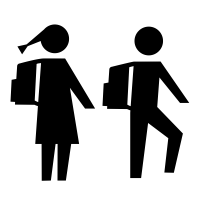 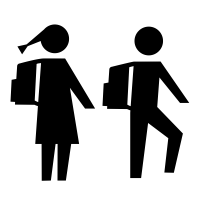 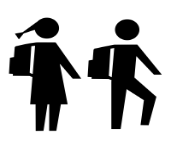 All 58 counties in California educate DLLs/ELs
1,785,000

DLL in California’s early childhood education system, a number higher than any other state
57% & 79% 

of DLLs in ECE and ELs in K12 are economically disadvantaged, respectively
14.5%

of ELs are prepared for college/career

VS. 

42%

of all students are prepared for college/career
70%

of ELs in K12 graduate in four years

VS.

83%

of all students graduate in four years
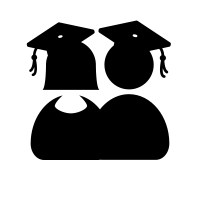 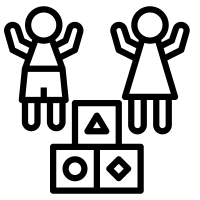 38%

of children enter the California education system as ELs
3,000-4,000 

new immigrant ELs enter grades 6-12 each year
5
We analyze ECE and K12 policies and systems to understand their strengths and challenges as they relate to DLLs/ELs
English Learner Roadmap
Variability of educational programming across ECE environments
Proposition 58 
Reclassification in K12
Vision
Education experience
Technical assistance providers for the DLL Professional Development Grant
State System of Support
Educator workforce
Technical assistance
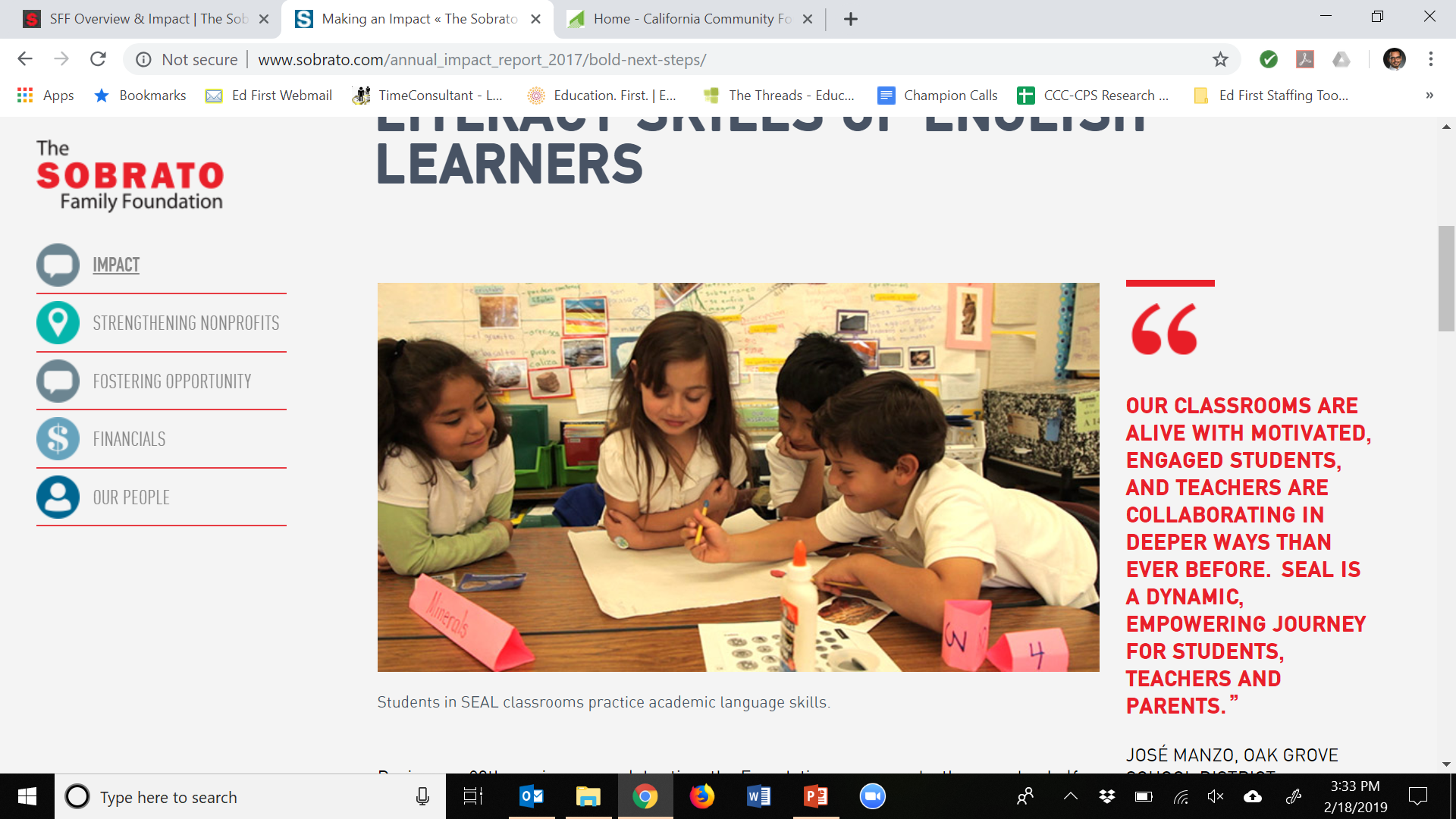 DLL Professional Development Grant
Pre-service and in-service educator professional development
Accountability
Funding
Disparate funding streams for ECE
Local Control Funding Formula
ECE Quality Rating and Improvement System
State Accountability System
*In this graphic above and in the following sections, we highlight a set of major policies that emerged in our research as especially significant for the education of DLLs/ELs in California. This is not an exhaustive list of all policies affecting these students.
6
Based on this research, we elevate opportunities in the field to enhance DLL/EL education in California, from ECE to 12th grade
Understanding the California Context
Often, the ECE and K12 systems are seen as separate, each governed by a different set of policies and funding mechanisms. As a result, leaders and advocates in both systems tend to work in silos, which has created a misaligned education system for students, especially DLLs/ELs. 

To serve all students well, including DLLs/ELs, ECE and K12 leaders and educators must work to create one, unified education system. This is an aspirational goal that will take years to realize.
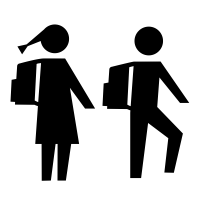 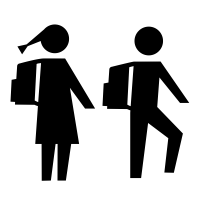 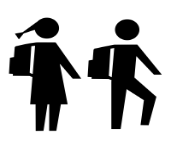 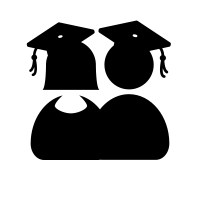 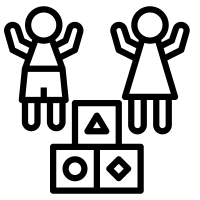 7
Lastly, we recommend that philanthropy promote a focus on DLLs/ELs in policies and systems at the state and local levels
Shaping Dialogue
Strengthening Practice
Building the Field
8
2 |
Background and methodology
9
This report aims to build knowledge and inform action in the philanthropy sector to strengthen California’s policies and systems in service of Dual language learners/English learners
Why this report
California’s education systems serve large populations of Dual language learners (DLLs)/English learners (ELs), and efforts to improve educational outcomes in the state must take into account the unique assets and needs of these students and their families. In recent years, the state has shifted policies and systems to better support these students from birth through 12th grade. But more remains to be done. 
We believe foundations can play a key role in this work. We conducted a field scan of state policies relevant to the experiences of DLLs/ELs in the early childhood and K12 education systems to deepen philanthropy’s understanding and inform their action. This report is a resource to help foundations identify opportunities for continued learning and explore potential steps to increase access to a high-quality education for DLLs/ELs in the state.
What we set out to learn
Four research questions guided our research activities:
Who are the students classified as DLLs/ELs? What are their education outcomes? What challenges do they face in the state’s early childhood and K12 education systems? 
What are the most influential policies shaping the education of DLLs/ELs from early childhood through 12th grade? How do these policies support these students? What are gaps in policy and policy implementation? 
How do these policies affect the ways in which public charter schools in California serve ELs?
What opportunities are there for the field to enhance the quality of education in California for DLLs/EL? Which of these opportunities are philanthropies best suited to address?
10
We partnered with five foundations committed to improving outcomes for DLLs/ELs and other underserved students
Who we are
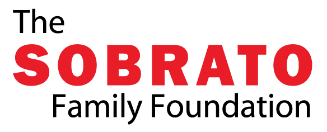 The Sobrato Family Foundation advances the Sobrato Family’s collective philanthropic interest by promoting access to high-quality education, career pathways and essential human services.
The Heising-Simons Foundation works to advance sustainable solutions in climate and clean energy, enable groundbreaking research in science, enhance the education of our youngest learners and support human rights for all people.
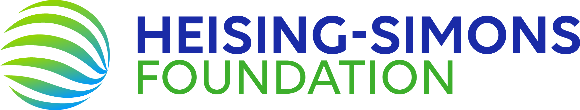 The California Community Foundation’s mission is to lead positive systemic change that strengthens Los Angeles communities. We envision a future where all Angelenos have the opportunity to contribute to the productivity, health and well-being of our region.
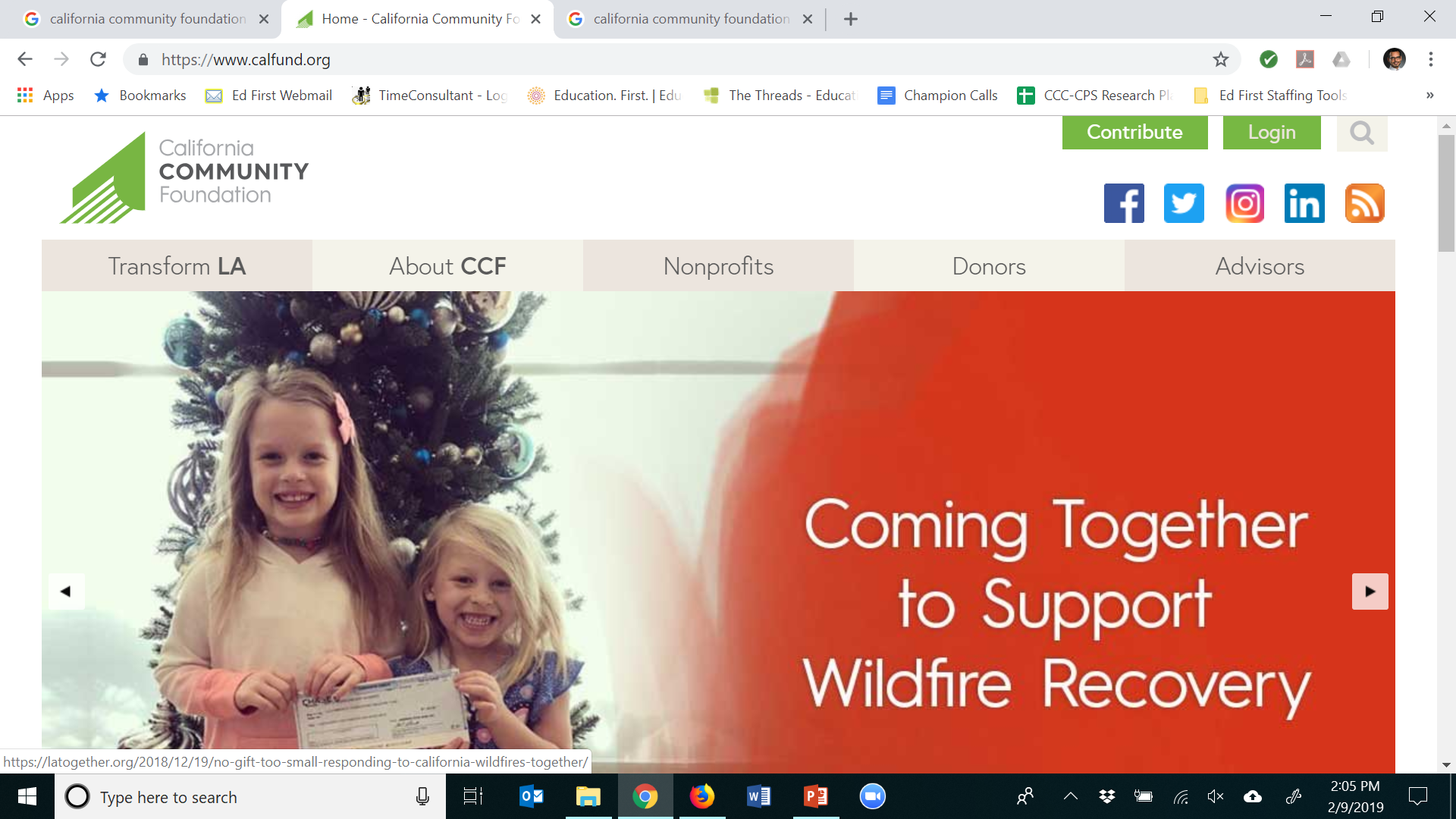 The Bill & Melinda Gates Foundation believes all lives have equal value. We are dedicated to improving the quality of life for individuals around the world.
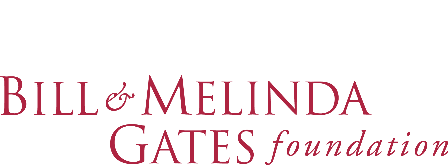 The Walton Family Foundation is a family-led foundation that tackles tough social and environmental problems with urgency and a long-term approach to create access to opportunity for people and communities.
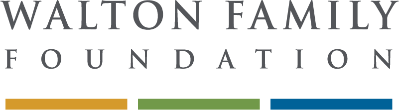 Education First is a mission-driven strategy and policy organization that partners with practitioners, policymakers, funders and advocates to design and accelerate policies and plans that help all young people—particularly students in poverty and students of color—succeed in college, careers and life.
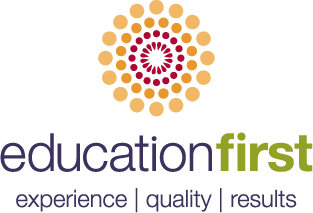 11
Over five months in 2019, we conducted desk research and interviewed key leaders in California’s early childhood and K12 education sectors to develop findings and recommendations
Preliminary Research
(January – March 2019)
In-depth research
(March – April 2019)
Final analysis and reporting
(May 2019)
Analysis of findings and recommendations
Synthesized findings and developed recommendations for philanthropy to take action to strengthen the field for improved DLL/EL outcomes
2nd round of interviews*
Conducted phone interviews with 20 leaders to explore critical needs and opportunities in the field that emerged in our preliminary research 

Targeted desk research
Reviewed additional materials in key issue areas discussed with interviewees
1st round of Interviews*
Conducted phone interviews with 35 leaders, including policy leaders, advocates, thought leaders, technical assistance providers and practitioners

Desk research
Reviewed publicly-available reports, scholarly articles and other materials to complement the information provided by interviewees and fill any gaps in our knowledge of the field
We are appreciative of the research recently produced by the Getting Down to Facts II Project, and the invaluable local context and ECE expertise provided by our collaborator Araceli Sandoval-Gonzalez, which substantively informed our findings in this report.
12
* See the Appendix for a full list of interviewees.
Drawing on this research and a wide range of expert insights, this report make recommendations for foundations to take action in California moving forward
Background on California’s DLLs/ELs
Landscape of policies and systems to support DLLs/ELs
Recommendations for philanthropy to take action
Key terminology used to describe the education of these students, data on their experiences and outcomes in the state’s early childhood and K12 systems, and additional information about these students in public charter schools
Recommendations for foundations currently working in California or interested in advancing California education to make investments with potential to improve outcomes for these students
Strengths and barriers in the current state policy field, and opportunities to fill unmet needs to support these students through policy and systems-change efforts
13
3 |
Key terminology
14
In this section, we provide an overview of key terminology used in the field related to DLLs/ELs and their schooling
There are three types of key terms in this section:
1
Classification of DLLs and ELs
2
Types of instructional methods used for DLLs and ELs
Types of learning environments DLLs and ELs experience in school
3
Why is terminology important?
The terms in this section are commonly used in California and across the country. Understanding the differences in terms allows for a deeper understanding of the research and its implications for students. For example, a key difference in terminology is the use of “DLLs” vs. “ELs” (see graphic below).
In ECE, all children are learning and developing their home language. Hence, English learners in these settings are referred to as DLLs—they are learning both their home language and English simultaneously. There is no common methodology ECE providers in California use to classify students as DLLs; rather, each ECE provider uses their own approach (e.g., parent survey or parent conferences).

When children enter kindergarten, the DLLs from ECE are referred to as ELs. The term EL denotes the K12 system’s focus on students’ English development. In the K12 system, the EL designation is officially given to a student who: (a) lives in a family where a primary language other than English is spoken; (b) has completed an assessment of English language skills and been identified as needing extra support to learn English, and (c) has not yet been reclassified as fully English proficient.
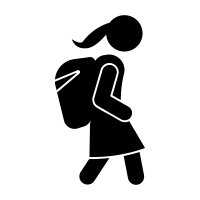 Dual language learners
 in early childhood education (ECE)
English learners1
 from kindergarten to 12th grade 
(K12)
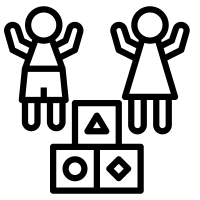 1Advocates and others have noted that the term "English learners" is framed in a deficit-based way (students lacking English); however, we use the term in this report because it is the official designation in the K12 system. Sources: California Department of Education (2018); Harris (2018); Santibañez and Umansky (2018); The Glossary of Education Reform (2019).
15
The ECE and K12 systems have different classifications for DLLs/ELs as these students progress in their education
16
Sources: California Department of Education (2018); Harris (2018); Santibañez and Umansky (2018); The Glossary of Education Reform (2019).
ELs may also be classified under other student subgroup designations
*DataQuest is the California Department of Education’s web-based data reporting system for publicly reporting information about California students, teachers and schools. Data on English Learners in DataQuest can be filtered by these five main subgroups. Sources: California Department of Education (2018); California Department of Education (2018); California Department of Education (2018); California Department of Education (2018); Educational Data Management Division, California Department of Education (2018).
17
In addition, there are different types of instructional methods ELs in K12 may experience during a school day
Sources: California Department of Education (2018); Harris (2018); Santibañez and Umansky (2018); The Glossary of Education Reform (2019).
18
And these instructional methods may be delivered in a variety of learning environments in the K12 education system
19
Sources: California Department of Education (2018); Harris (2018); Santibañez and Umansky (2018); The Glossary of Education Reform (2019).
Dual language learners/English learners in California today
4 |
20
With the 5th largest economy in the world—and millions of DLLs/ELs in school—California has the opportunity to pave the way toward a new, multilingual economy
$2.74 trillion
California’s Gross State Product in 2017, ranking it as the 5th largest economy in the world
“We are 5th largest economy in the world and the majority of other countries do not know more than one language. We need to capitalize on this.”
 –Policy Leader
19.4%
of job ads seeking bilingual workers in the United States are based in California
“We can be the leader in the nation. California has an amazing economy. We can lead the next era of a truly multilingual economy that has a lot of people that are skilled and able to use more than one language. We have to seize this and take advantage of the opportunity.”
 –Researcher
1,785,000
Dual language learners in California’s early childhood education system, a number higher than any other state
38%
of children enter California K12 education system as English learners
21
Sources: Early Edge California (2018); Ejel (2018); New American Economy (2017); Santibañez and Umansky (2018).
On top of contributing to the state’s economic success, bilingual children and youth reap many cognitive benefits
Research shows that knowing and using two languages enhances executive function—a set of cognitive skills that allows individuals to plan, control their attention, regulate their behavior and think flexibly.
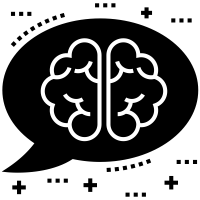 Bilingual individuals exhibit a broad set of advantages that are related to the ability to control their focus of attention, which is rooted in their ability to focus on information about one language while reducing interference from the languages they already know.
Bilingual individuals often perform better on tasks that require conflict management as they are better at tasks that tap into inhibitory control ability—the ability to ignore competing perceptual information and focus on the relevant aspects of an input.
Bilingual individuals are better at switching between two tasks. A bilingual advantage in switching attention has been observed in DLLs as young as 7 months of age.
22
Sources: Marian and Shook (2012); National Academies of Sciences, Engineering, and Medicine (2017).
In this section, we provide data on enrollment, demographics and outcomes for DLLs/ELs in California today
The type of research we provide in this section:
DLL and EL student enrollment trends
1
2
DLL and EL demographics
EL student outcomes
3
How to navigate our research:
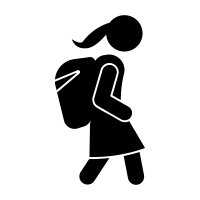 This icon indicates data on the slide relates to ELs in the K12 system
This icon indicates data on the slide relates to DLLs in the ECE system
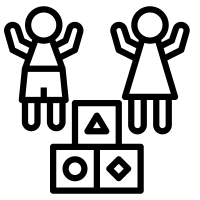 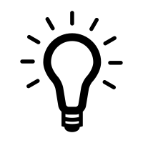 23
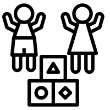 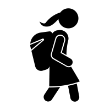 There are DLLs/ELs in all 58 counties in California
Number of DLLs/ELs by County in California (2018)
<1,000 DLLs/ELs
1,000 to 9,999 DLLs/ELs
Placer
10,000 to 39,999 DLLs/ELs
40,000 to 99,999 DLLs/ELs
100,000 or more DLLs/ELs
24
Source: Harris (2018).
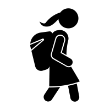 Roughly 42 percent of DLLs/ELs are concentrated in three counties: Los Angeles, Orange and San Diego
100,000 or more DLLs/ELs live in three regions of California, making up 42% of the total DLL/EL population in the state
Placer
Other counties with large numbers of ELs include Kern, San Bernardino, Riverside Santa Clara, Alameda, Sacramento and Fresno counties
25
Sources: Harris (2018); Hill (2018).
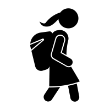 As of the 2017–18 school year, 14 districts served over 10,000 ELs
Placer
26
Source: Sugarman and Geary (2018)
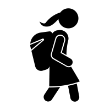 In 12 districts, 70 percent of students are ELs; while about 350 districts each have fewer than 100 ELs
Some challenges in districts with 
large numbers of ELs

Insufficient support from agencies in the state system of support (i.e., California Collaborativee for Educational Excellence, County Offices of Education, California Department of Education)
Lack of trained teachers with knowledge and skills needed to support all ELs (including, for example, bilingual teachers)
Some challenges in districts with 
fewer numbers of ELs

Less awareness and understanding of about how to serve ELs effectively
Difficulty providing the necessary resources to serve the few ELs
*Districts with fewer than 15 ELs are not required to report outcomes for them
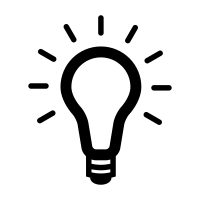 Even if a district serves a significant number of ELs, there still may be schools within the district that serve very few ELs. As of the 2016-17 school year, there were more than 2,200 schools with fewer than 30 ELs, which is the threshold for school-level accountability requirements.
27
Source: Hill (2018)
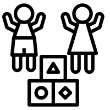 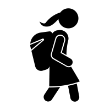 Overall, the percentage of DLLs/ELs decreases as students progress from ECE to 12th grade
Percentage of DLLs/ELs and Reclassified Fluent English Proficient Learners by Grade (2016-17)
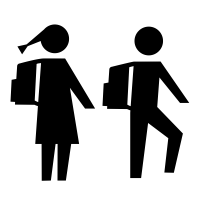 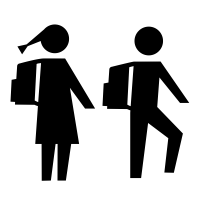 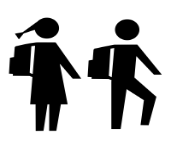 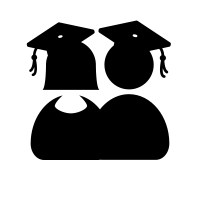 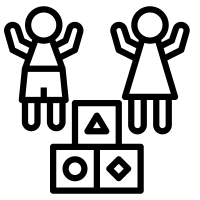 From 2011 to 2015, DLL children ages three and four years-old were less likely to be enrolled in preschool (56.6%) compared to their non-DLL peers (47.9%)
Statewide policy determines how students are classified as ELs and reclassified, but school districts set additional criteria causing wide variation in the state
ELs enter school with varying levels of English and are reclassified at different times, though the average for reclassification is 5-7 years
Each year, 3,000 to 4,000 new immigrant ELs enter grades 6-12
Note: The most recent ECE enrollment data is from the 2016-17 school year. To be consistent, we provide K12 data from this same year even though there is 2017-18 data available. Sources: California Department of Education Data Reporting Office (2019); Early Edge California (2018); Hill (2018); Santibañez (2018); Santibañez and Umansky (2018).
28
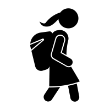 ELs in California are a diverse group of learners, but the majority are male, Latino and speak Spanish
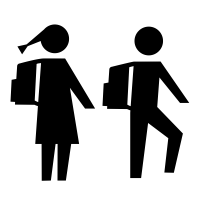 81.3% of ELs identify as Hispanic or Latino
54% of ELs are male
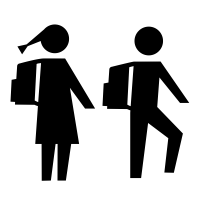 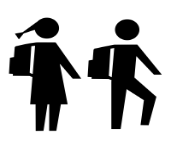 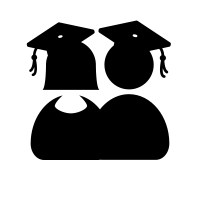 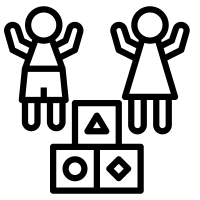 93% of ELs speak one of the top ten languages in the state
29
Note: The data on this slide reflects enrollment data in public and charter schools from 2018–2019. Sources: California Department of Education Data Quest (2019); California Department of Education Data Reporting Office (2019).
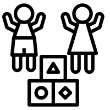 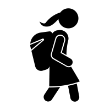 In addition, DLLs/ELs face many barriers—in and out of school—beyond learning English
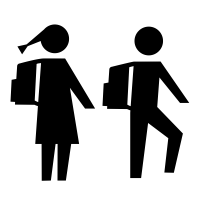 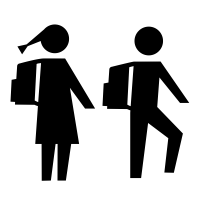 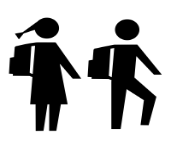 57% of DLLs are economically disadvantaged
(Compared to 36% of non-DLLs)
79% of ELs are economically disadvantaged
(Compared to 62% of non-ELs)
The majority of ELs (82%) are born in the U.S. However, many U.S.-born ELs come from families with a mix of immigration statuses. In 2016, the Pew Research Center estimated that 12% of California’s K12 students had at least one undocumented parent. Furthermore, based on 2012–16 data, the Migration Policy Institute estimates that 272,000 students in California ages three to 17 are undocumented
5%
of parents to non-DLLs have less than a high school diploma
29%
of parents to DLLs have less than a high school diploma
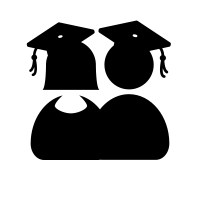 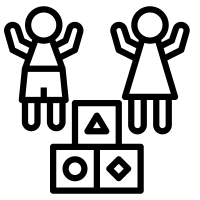 VS.
Compared to U.S averages, California has about twice as many children 0-5 years who are first or second generation immigrants and live in families in which the adults are not fluent in English
Sources: California Department of Education (2018); Early Edge California (2018); Hill (2018); Migration Policy Institute (2019); Santibañez (2018); Sugarman and Geary (2018).
30
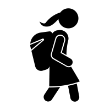 For example, ELs are classified as migrant and/or homeless and identified for special education services at higher rates than their peers
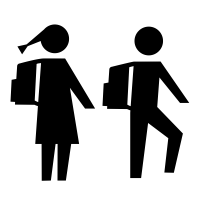 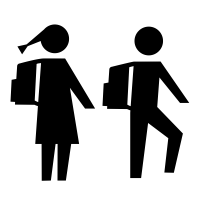 Demographics of non-ELs
Demographics of ELs
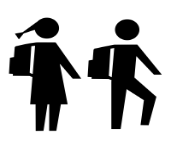 0.34% 
of non-ELs are migrants
2.5% 
of ELs are migrants
VS.
10% 
of non-ELs receive special education services
17% 
of ELs receive special education services
VS.
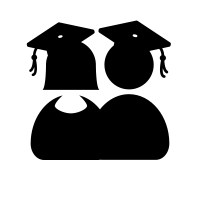 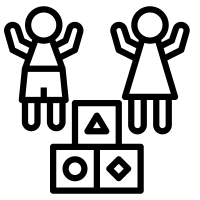 2.8% 
of non-ELs are homeless
5% 
of ELs are homeless
VS.
Note: (1) See slide 17 for the definition of each subgroup; (2) The data on this slide reflects enrollment data from 2018–2019 in DataQuest; In 2018–2019 there are 1,195,988 EL students and 4,990,290 non-EL students enrolled in K12. 
Source: California Department of Education Data Quest (2019).
31
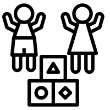 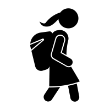 As students advance, stark outcome gaps persist between ELs and other students
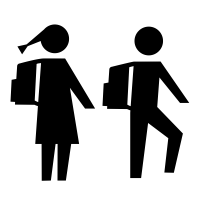 Only 12% of ELs were proficient in math and English language arts (ELA) in 2017–18
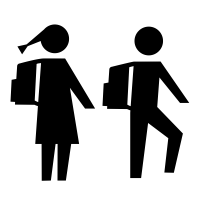 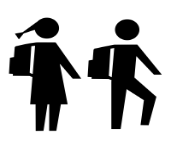 ELs in high school have less access to rigorous coursework compared to their peers
Percentage of ELs and non-EL proficient in math and ELA (2017–18)
Unlike the K12 system, there is no data to show DLL outcomes in an ECE setting
70%
of ELs graduate in four years
VS.
However, a meta-analysis of PreK effectiveness found low-income students and DLLs make the greatest gains in ECE compared to their peers
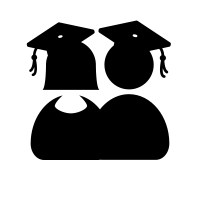 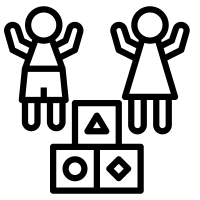 83%
of all students graduate in four years
It is estimated that 30–50% of DLLs/ELs entering kindergarten fail to develop the English skills needed for academic participation after six years or more of instruction and become Long-Term ELs
Note: K12 outcomes data based on the 2017-18 school year. Sources: California Department of Education (2018); California Department of Education Data and Reporting Office (2019); Early Edge California (2018); Hill (2018); Pre-Kindergarten Task Force (2017); Santibañez (2018); Zepeda (2017).
32
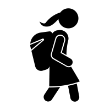 These outcome gaps are exacerbated for Long-Term ELs, who have less access to rigorous core content instruction compared to their reclassified and non-EL peers
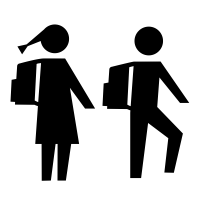 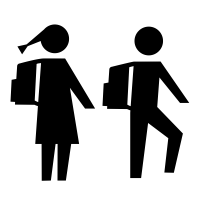 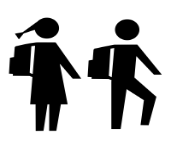 In California, 3 out of 5 ELs in grades 6–12 are Long-Term ELs
A Long-Term EL’s schedule tends to be filled with English Language Development (ELD), and intervention and support classes. The ELD classes often do not receive university-approved A-G credit, a requirement for eligibility into the University of California and California State University systems. Furthermore, the intervention and support classes in English and math do not adequately prepare ELs for college and crowd out access to a full load of grade-level, core content classes in ELA, science and social studies.
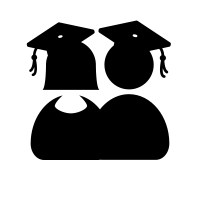 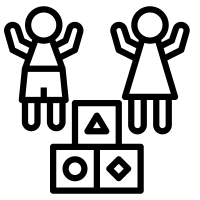 The most frequent violation found by the California Department of Education during EL compliance monitoring is lack of access to core content instruction. Notably, ELs are tested on this content to qualify for reclassification.
33
Sources: Olsen (2010), Olsent (2014), Santibañez and Umansky (2018).
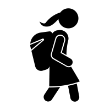 Furthermore, fewer ELs graduate ready for life after high school compared to their peers
The California School Dashboard includes a college/career readiness indicator, which identifies the percentage of students who are “prepared.” State Board of Education approved the following measures of indicating preparedness for college or career:
Career Technical Education Pathway Completion
Grade 11 Smarter Balanced Summative Assessments in ELA and mathematics
Advanced Placement Exams
International Baccalaureate Exams
College Credit Course 
A-G Completion
State Seal of Biliteracy Military Science/Leadership
14.5%
of ELs are prepared for college/career
VS.
42%
of all students are prepared for college/career
Source: California School Dashboard (2019).
34
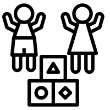 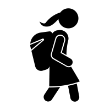 With such large populations of DLLs/ELs who are also students of color, ensuring their academic success is imperative to achieving racial equity in California
DLLs/ELs experience adverse social and economic circumstances at higher rates than their peers: they are more likely to be economically disadvantaged, to be classified as a migrant and/or homeless student, and to be identified for special education. On top of the challenges these experiences represent, DLLs/ELs often lack access to high-quality supports to succeed academically, which ultimately restricts the opportunities available to them in college, career and civic life. 

Addressing these challenges is a critical part of the work of racial equity in California.
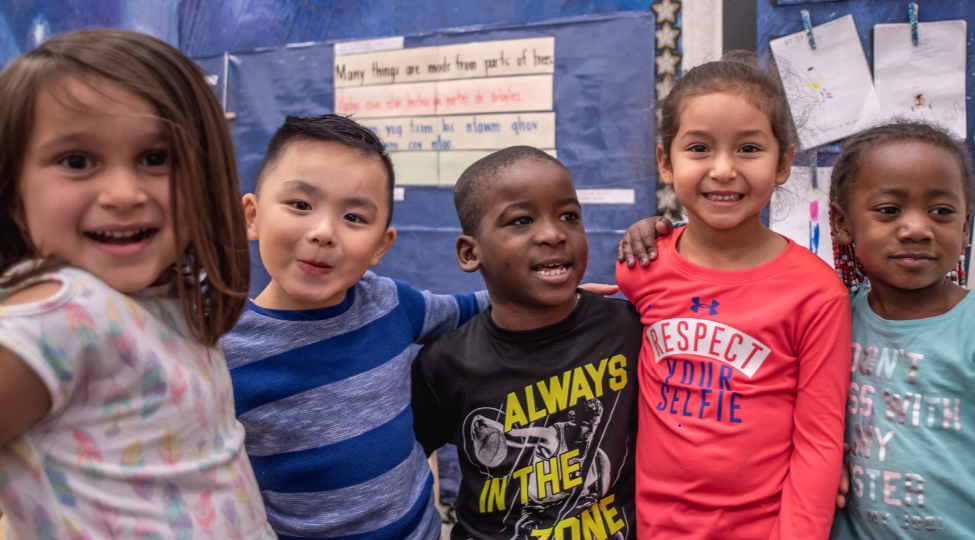 35
Note: Picture is from Early Edge California’s report, “Creating a New Vision For California’s Dual Language Learners.”
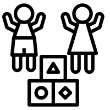 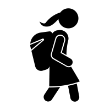 For California to thrive into the future, the state’s education systems will need to do more to support DLLs/ELs from birth all the way to 12th grade and beyond
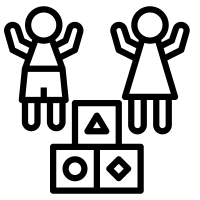 DLLs/ELs are more than a subgroup: they are California’s students. Not only is California home to the nation’s largest population of ELs, but DLLs are nearly 60% of children birth to age five in the state.
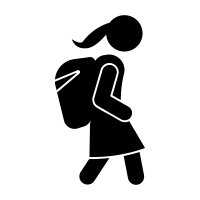 New California policies related to their education, such as the EL Roadmap and Proposition 58, recognize the importance of bilingualism and the assets they bring to the state’s classrooms. These policies offer an emerging vision for ensuring DLLs/ELs can thrive in college, career and civic life.
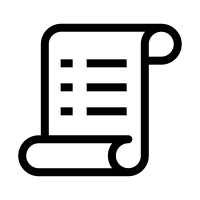 California is positioned to build on the current political momentum and strengthen education policies to support DLLs/ELs, contributing to equitable outcomes for these students and to the state’s future prosperity.
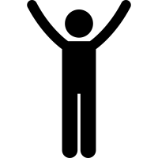 Source: Advancement Project (2018) .
36
English learners in the charter sector
5 |
37
In this section, we look at ELs in California’s charter schools
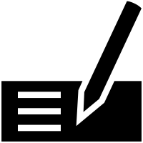 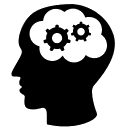 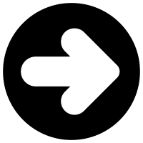 Students
State policy
Future action
How are EL enrollment figures and outcomes different for charters compared to traditional public schools?
To what extent do state policies for ELs affect the charter sector differently compared to traditional public schools?
What are key challenges and opportunities in the current policy landscape for the charter sector in their efforts to improve support for ELs?
The following slides share publicly-available data and insights from our research to answer these three questions
38
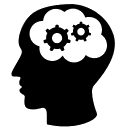 More charter schools are opening every year and they are enrolling an increasing percentage of students, including ELs
2%
of California students attended a charter school in the 2000–01 school year
10%
of California students attended a charter school in the 2017–18 school year
Percentage of California K12 Public School Students Enrolled in a Charter School
39
Source: California Department of Education Data Quest (2019).
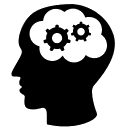 Overall, 16 percent of charter school students are ELs, compared to 21 percent for all other schools; charter advocates have explored possible explanations
Potential reasons why charter schools enroll fewer ELs than traditional public schools:
Charter schools may reclassify students at a higher rate than traditional public schools,
 thereby resulting in lower percentages of EL students.
Charter schools may not identify students as ELs to the same degree as traditional public schools.
Charter schools may not recruit EL students effectively enough to enroll similar percentages as traditional public schools.*
Percentage of traditional public school students who are EL
Percentage of charter school students who are EL
*Note: Charter leaders identify recruitment of EL students as a key challenge. One survey finds the majority of residents in CA receive information about charters schools through friends (30.2%) or their local school district (26.9%)—it appears these avenues are not reaching language minority communities. Sources: California Department of Education Data Reporting Office (2019); LAO (2019); Taylor (2015).
40
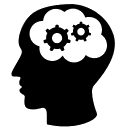 Similar to their counterparts in traditional public schools, ELs in charter schools face an array of challenges on top of learning English
Demographics of non-ELs attending a charter school
Demographics of ELs attending a charter school
54% 
of non-ELs are socioeconomically disadvantaged
85% 
of ELs are socioeconomically disadvantaged
VS.
9% 
of non-ELs receive special education services
15% 
of ELs receive special education services
VS.
1.4% 
of non-ELs are homeless
2.4% 
of ELs are homeless
VS.
0.07% 
of non-ELs are migrants
0.61% 
of ELs are migrants
VS.
Note: The data on this slide reflects enrollment data from 2018–2019 in K-12. In 2018–2019 there are 98,681 EL students enrolled in charter schools, and 554,252 are non-EL students. To learn how California defines these subgroups, please reference slide 17 . To see the demographics of EL students, reference slide 29. Source: California Department of Education Data Quest (2019).
41
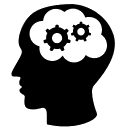 EL enrollment in charter schools can vary significantly by county, district and neighborhood
Placer
San Jose
Los Angeles
In some school districts, charter schools enroll more ELs compared to the traditional public schools in the district, while in other areas charter schools enroll fewer ELs compared to their traditional public school counterparts. For example, charter schools in San Jose enroll 23% more ELs compared to San Jose Unified School District. In contrast, charter schools in Los Angeles enroll 8% fewer ELs compared to Los Angeles Unified School District.

There may also be EL enrollment disparities within districts, especially large districts. For example, there may be certain neighborhoods within LAUSD where charter schools are enrolling more ELs compared to the traditional public schools in the area.1
42
1More research is needed to better understand the disproportionalities in EL enrollment by neighborhood; Source: Taylor (2015).
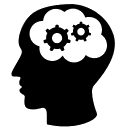 Rural areas have the largest gap in EL enrollment between charter schools and traditional public schools
EL enrollment in charter schools can also vary by geographic location. Though our research did not test for statistical significance, it appears rural areas have greater disparities in EL charter school enrollment compared to urban areas in California.
For example, charter schools in urban settings enroll 2% fewer ELs compared to traditional public schools. In contrast, charter schools in rural areas enroll 11% fewer ELs compared to traditional public schools.
Placer
EL charter school enrollment data should be disaggregated to the furthest extent possible, by neighborhood, school, district and/or geographic location. Statewide statistics may not reflect the nuance of enrollment disproportionalities.
Metropolitan
Micropolitan
Noncore
2015 OMB County
 Designations*
*The Office of Management and Budget classifies urban counties as metropolitan, and rural counties as nonmetropolitan. Nonmetropolitan (rural) counties can be further split into two categories: micropolitan and noncore counties. Micropolitan counties have at least one urban cluster of at least 10,000. Noncore counties are those that do not have a urban core population of 10,000 or more. Sources: Taylor (2015); University of Montana (2015).
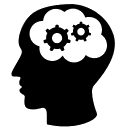 Recent research shows that ELs achieve better outcomes in charter schools compared to other schools
ELs in charter schools consistently outperform ELs in traditional public schools (TPS)

Between 2008 and 2013, ELs in charter schools had, on average, an Academic Performance Index (API) growth score that was about 20 points higher than ELs in traditional public schools*
+36 days 
Number of days charter school ELs grew in reading compared to their EL peers in traditional public schools
+50 days
Number of days charter school ELs grew in math compared to their EL peers in traditional public schools
“I’m sure some [charter] schools are serving [ELs] well, but this is not a product of charter schools as a whole. …They are each different.”—Policy Leader
“Charter schools have a lot of flexibility and autonomy when they’re developing interventions, [so they can] make mid-course corrections. For example, if they seem to be attracting long-term ELs, they can respond flexibly.”—Advocate
*The API was one element of California’s accountability system under No Child Left Behind; since the adoption of the Local Control Funding Formula in 2013, the state no longer uses API. The growth in days data is based on the 2010-11 school year. Sources: Raymond et al. (2018); Taylor (2015).
44
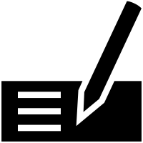 For the most part, the same EL policies that apply to traditional public schools also apply to charter schools
The majority of state EL policies apply to both traditional public schools and charter schools
“They’re under the same obligations to provide support for the English language development of students and access to the core curriculum.” 
—Policy Leader
“Everything you would do for traditional schools would be the same for charter schools. I don’t see a fundamental difference in the approach.” 
—Advocate
“[In terms of] the ways in which ELs are assessed and go through the system [to become] reclassified, the rules are the same for charters. I don’t think there’s a differential impact [of state policy] on charters compared to traditional public schools when it comes to supporting ELs.”  —Advocate
45
Sources: Education First Interviews (2019); Legislative Analyst’s Office (2013).
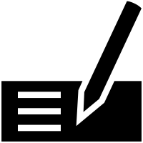 However, there is one key exception: A provision in the Local Control Funding Formula impacts charter schools differently than traditional public schools
One provision in the Local Control Funding Formula (LCFF) affects charter schools serving ELs differently than it impacts traditional public schools serving ELs
School districts have the autonomy to allocate funds from LCFF as they see fit. For example, a district could allocate more funds to a school with the highest percentage of ELs. If districts opt to allocate funds in this way, the school will receive an equitable amount of funding based on the student demographics of that particular school. 

Like districts, charter schools receive a base grant per student plus additional supplemental and concentration grants based on the number of high-needs students enrolled. There is one key exception, however. A charter school’s entitlement for the concentration grant bonus is capped at the percentage of high-needs students in the district where the charter school is located, not on the percentage of high-needs students it serves.
“A charter school cannot receive concentration funding for a greater proportion of English Learner/Low-Income (EL/LI) students than the district in which it resides. For instance, if a charter school has 80% EL/LI enrollment but the district in which it resides has only 60% EL/LI enrollment, the charter school’s concentration funding is capped based on 60% EL/LI enrollment. If a charter school has multiple sites located in multiple districts, its concentration funding is capped based on the encompassing district with the highest EL/LI concentration, or its own EL/LI concentration if lower.” –Edgar Cabral and Carolyn Chu, California’s Legislative Analyst’s Office
46
Sources: Ed Source (2016); Education First Interviews (2019); Legislative Analyst’s Office (2013).
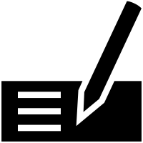 Districts and charter schools with higher percentages of ELs receive more per pupil funding
The Local Control Funding Formula, implemented in 2013-14, provides funding to school districts and charter schools based on student characteristics. Districts with higher percentages of high-need students receive more funding. The LCFF also provides greater flexibility to use these funds to improve student outcomes.
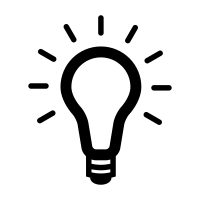 The LCFF provides funding to school districts and charter schools through uniform base grants that are augmented by two levels of additional funding for high-need students.1
1Districts can also receive add-on grants, including the Targeted Instructional Improvement Block Grant, Home-to-School Transportation Grant and the Economic Recovery Target Grant; Sources: California Department of Education (2019); Ed Source (2016); 
Legislative Analyst’s Office (2013); Ugo and Hill (2017).
47
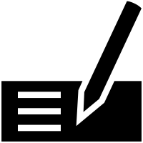 Once they receive LCFF funds, districts and charter schools must create a Local Control Accountability Plan to determine how they will allocate funds
All school districts and charter schools are required to develop a Local Control Accountability Plan (LCAP), which includes three key sections…
Engagement
Goals, actions, expenditures and measures of progress
Use of supplemental and concentration funding
Districts and charters receiving supplemental and concentration funding must: 
Cite the amount of additional funding received from the supplemental and concentration grants and describe how they plan to use the money
If some of the money is used for school-wide or districtwide purposes, districts must justify why this is the best use of the money for high-needs students

Cite the proportionality percentage and explain how the services provided for ELs and for low-income, foster and homeless youths will improve at least in proportion to services for all students

*Districts are not required to list the expenditures for high-needs students
Sources: Ed Source (2016).
48
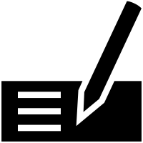 But charter schools serving higher percentages of high-need students (including ELs) compared to the local district receive less funding
The concentration grant a charter school receives is capped based on the percentage high-need students the authorizing district serves, even if the charter school serves a greater proportion of these students.
Charter schools with the highest percentages of EL/LI students are impacted the most by this provision…
Of the 1,200+ charter schools across California, just over 700 serve a student population consisting of 55% or more EL/LI students, meaning they are eligible for the LCFF concentration grant (see slide 47)

Of those 700 charter school, about 460 are “capped” meaning they have a higher amount of EL/LI students compared to their authorizing district

These 460 capped charter schools receive, on average, about $450 less in per pupil funding. Altogether, this difference in funding adds up to $78 million.
49
Note: The table on this slide is adapted from a report by Ugo and Hill titled, “Charter Schools and California's Local Control Funding Formula.” Source: Ugo and Hill (2017).
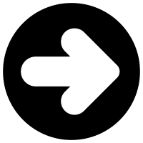 While the charter sector faces several challenges, there are promising opportunities to augment supports for ELs
Enrollment of ELs in charters is not proportional to local student populations in all geographies 
Funding via LCFF is not equitable in schools whose EL enrollment exceeds the local district’s proportion of ELs
Myths, misinformation and distrust in the public domain influence the political climate: “Charters are combating a lot of misinformation and misperception, like [that] charters are private, charters have admissions criteria, charters check immigration status…. Perception then becomes reality.”—Advocate 
Access to supports: “Charter schools are serving more ELs, but don’t have the benefit of a head-quarter office that [provides] centralized trainings like a district does for schools. Charter schools are on their own. They have to seek the resources and create PD on their own.”—Policy Leader
Many of the same challenges facing traditional public schools (e.g., reclassification policies, teacher shortage, state system of support, shift to new culture of continuous improvement)
With ELs in charters outperforming non-ELs  overall, amplify and study charters’ ability to adapt to EL needs, and spread learnings to other schools
Share guidance with charter authorizers (i.e., what authorizers could be doing to create an enabling environment that facilitates the success of charters, including strong outcomes for ELs) 
Increase charters’ access to information, tools and other instructional resources to improve supports for ELs (particularly for charters that are in less accessible areas of the state and others that have less-developed professional networks they can draw on for such resources)
Ensure the emerging state system of support develops robust mechanisms to also deliver needed assistance to charters
As of May 2019, public reports suggest Governor Newsom is considering new policies that will broadly affect the charter sector, and these changes may affect ELs in charter schools
50
6 |
State of the policy field for Dual language learners/ English learners
51
California’s communities of color have been advocating for a more equitable education system—and more bilingual education opportunities—since the 1960’s
March 6, 1968: East LA walkouts 
After six months of planning, an estimated 15,000 high school students walked out of class, protesting the inequities many Latinx students faced at seven different high schools in Los Angeles County.
Students filed 26 demands with the State Board of education, including a demand for more bilingual and bicultural education opportunities and a demand to fire prejudiced teachers and hire more teachers of color. 
Although the State Board of Education denied students’ requests for change, the walk out sparked a movement: community leaders and students have never stopped advocating for change.
1974: Lau v. Nichols Supreme Court Case
The U.S. Supreme Court ruled in 1974 to affirm the rights of English learners to have equal access to a meaningful education. The Court determined that the civil rights of the class of  Chinese-American students Kinney Lau represented, who attended San Francisco Unified, were violated. English language development services were not available and the students did not have meaningful access to the curriculum. Equality in this case meant " a program appropriate and targeted to the needs of ELs, and not just the same as what is provided to native English speakers."
Martin Luther King Delivers his “I have a Dream” speech
Voting Rights Act of 1965 Passed
Vietnam War and associated protests in full force
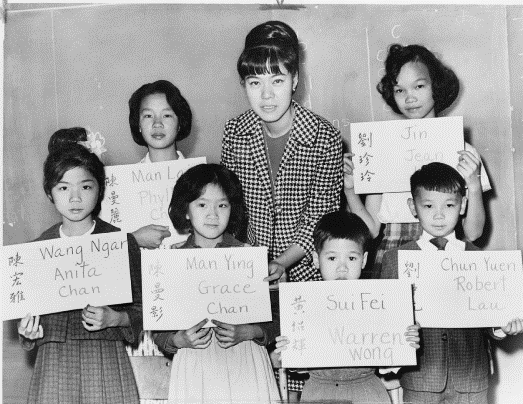 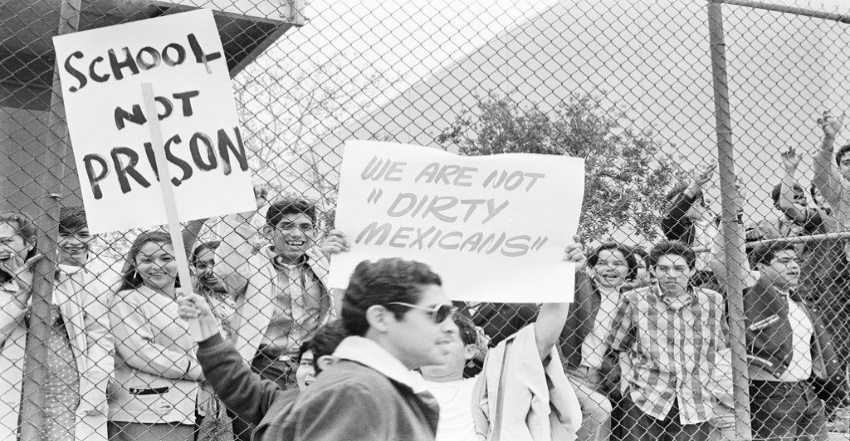 52
Note: Picture on the left is from the from the historical La Raza collection via the UCLA Chicano Studies Research Center and the picture on the right is from the San Francisco Public Press. Sources: California State Board of Education (2017); Kim and Winter (2016), United Way (2018).
[Speaker Notes: Sources: 
https://sfpublicpress.org/bilingualschools/lan
https://www.unitedwayla.org/en/news-resources/blog/1968Walkouts/guage-education-evolves-in-us-California
EL roadmap]
Key shifts in state and federal landscape
Federal Policy
Since the 1968 walkouts, change has been slow andincremental; today, the state policy environment is more supportive of quality EL education than ever before
CA K12 Policy
CA ECE Policy
Local Control Funding Formula passes, which provides additional flexible funding to school districts to address the needs of English learners (among other groups)
Proposition 227 limits bilingual education environments and promotes English-only learning environments for all ELs in California
No Child Left Behind is enacted, which focuses on outcomes and accountability
California residents vote yes on Proposition 58, repealing proposition 227 and lifting all limitations on bilingual education programs
Every student succeeds act passes, which holds states accountable for EL progress and elevates the importance of ECE
Common Core standards adopted
California adopts English Language Development Standards
California revises the English Language Development Standards
California adopts the English Language Arts/English Language Development Framework
California adopts the English Learner Roadmap
Governor Newsome takes office and announces ECE as a priority area
Assembly Bill 1059 requires all teacher preparation programs to infuse strategies for working with ELs into coursework
Global California 2030 is launched
English Learner Roadmap elevates the importance of ECE for DLLs
California implements the Seal of Biliteracy
California adopts a standards-based English Language Development Assessment
California Department of Education allocates $5 million to the Dual Language Learners Professional Development Grant
First 5 California invests $20 million for a study to evaluate the effectiveness of ECE strategies with young DLLs
California legislature authorizes $50 million for the Quality Rating and Improvement System (QRIS) Block Grant
Seal of Biliteracy includes different awards schools and students can receive starting in ECE
53
To examine the policy field in California, we conducted research in six broad areas and highlight key policies that support the education of DLLs in ECE and ELs in K12
State vision for DLL/EL education
Educational experiences of DLLs/ELs
Vision
Education experience
Educator workforce
Technical assistance
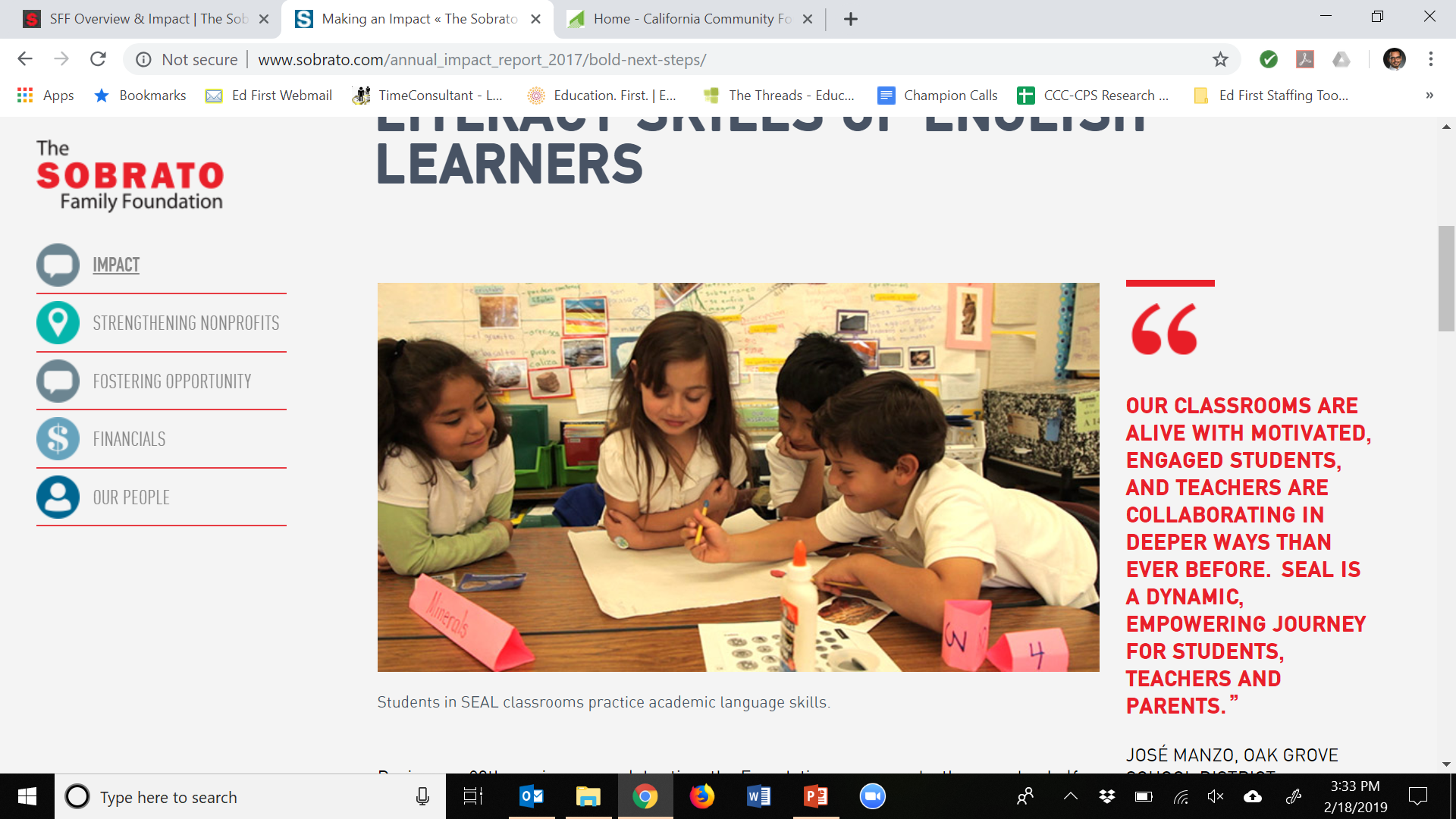 Technical assistance from the state to improve DLL/EL outcomes
Educator training and supports to teach DLLs/ELs
Accountability
Funding
State funding to the ECE and K12 systems to deliver supports to DLLs/ELs
State systems to hold ECE and K12 accountable for DLL/EL outcomes
54
In the next two sections, we offer an analysis of policies and systems in ECE and K12, including strengths and challenges facing the state in each area of our framework
English Learner Roadmap
Variability of educational programming across ECE environments
Proposition 58 
Reclassification in K12
Vision
Education experience
Technical assistance providers for the DLL Professional Development Grant
State System of Support
Educator workforce
Technical assistance
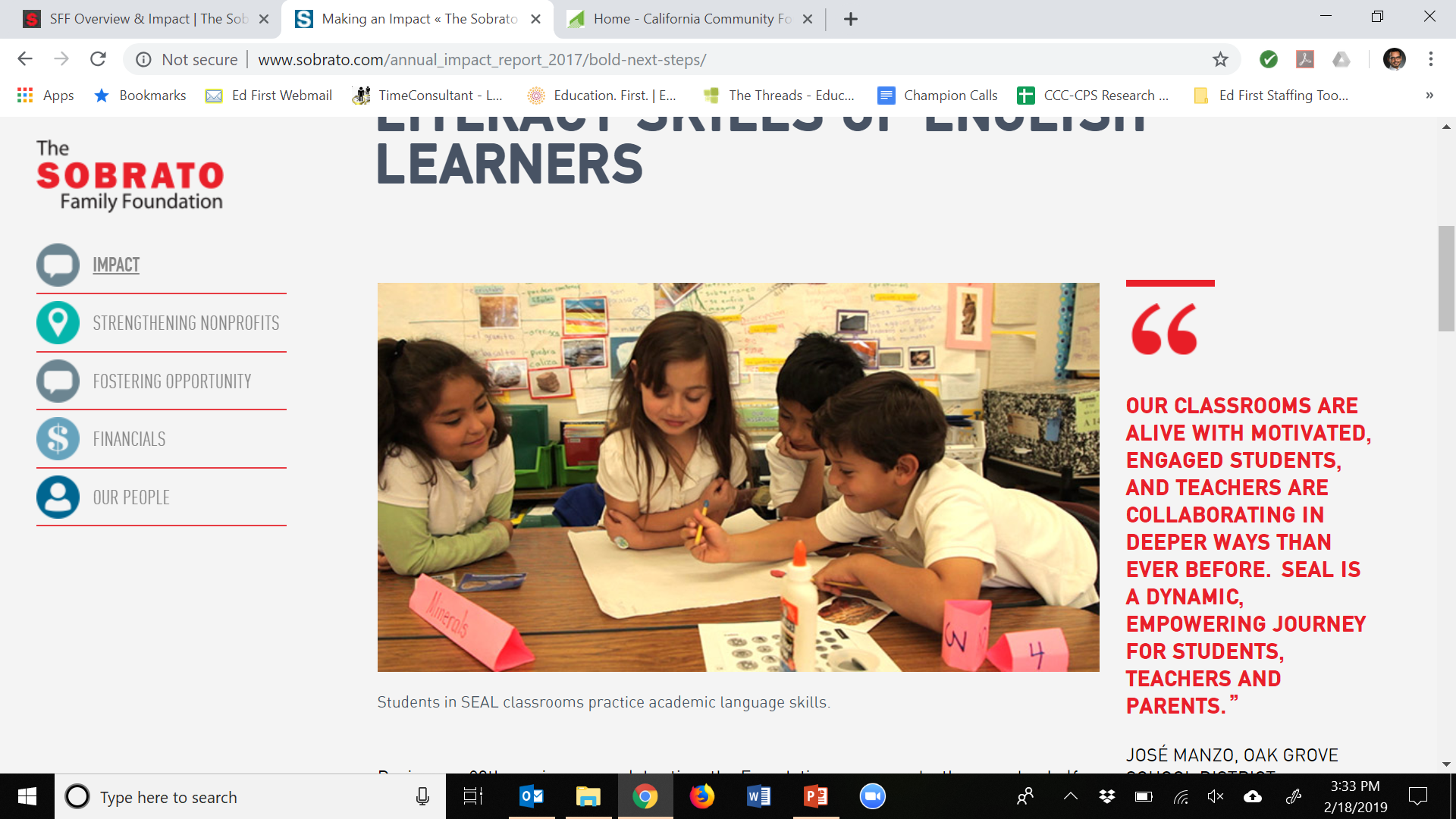 DLL Professional Development Grant
Pre-service and in-service educator professional development
Accountability
Funding
Disparate funding streams for ECE
Local Control Funding Formula
ECE Quality Rating and Improvement System
State Accountability System
*In this graphic above and in the following sections, we highlight a set of major policies that emerged in our research as especially significant for the education of DLLs/ELs in California. This is not an exhaustive list of all policies affecting these students.
55
A |
Early childhood education system
56
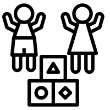 While the EL Roadmap references the importance of early childhood, there is no central vision for the education of DLLs
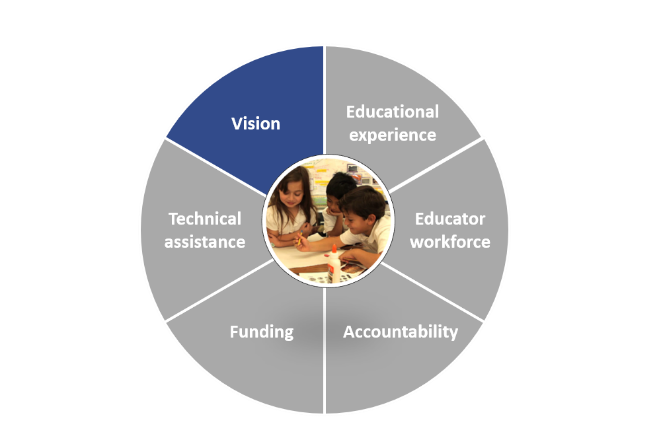 STATE OF THE FIELD: VISION
The English Learner Roadmap, adopted by the state in 2017, provides a vision for the education of ELs in California. The Roadmap mentions the importance of dual-language development early on in a child’s life and calls for an aligned set of practices and pathways beginning with a strong foundation in ECE. However, the policy’s primary focus is to guide the K12 system’s efforts to serve ELs. The Roadmap does not set the vision for how the ECE system should ensure all DLLs, regardless of program or provider, are given the opportunity for dual-language development. Thus, while the Roadmap can serve as a “North Star” for ECE, there is still a need for a unified vision to guide DLL education across ECE programs and providers in California. 

Governor Newsom, in his current 2019-20 state budget, proposed a significant increase in ECE funding, including facilities and teacher training. The budget, however, does not explicitly include funding or other resources to support DLLs.
“There is a need to address existing DLL efforts [in] all existing policies such as the EL Roadmap and Proposition 58. We need to capitalize on the current momentum and buy-in from the administration and figure out the best way to develop and improve the current ECE system.”
—Policy Leader
“[There has been an absence of vision] in prioritizing DLLs as a major group of early learners—without this explicit recognition, all of these other systems won’t follow suit.” 
—Policy Leader
57
Sources: EdSource (2018); EdSource (2019) Melnick, Meloy, Gardner, Wechsler, and Maier (2018); Education First Interviews (2019).
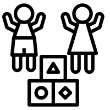 The field has greater awareness about the importance of ECE in the cognitive development of DLLs, but fragmentation inhibits the creation of a comprehensive vision and goals
58
Sources: EdSource (2019); Melnick, Meloy, Gardner, Wechsler, and Maier (2018); Education First Interviews (2019).
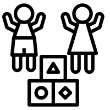 The educational experiences of DLLs vary because ECE programs differ in their approach to dual language instruction
STATE OF THE FIELD: EDUCATIONAL PROGRAM
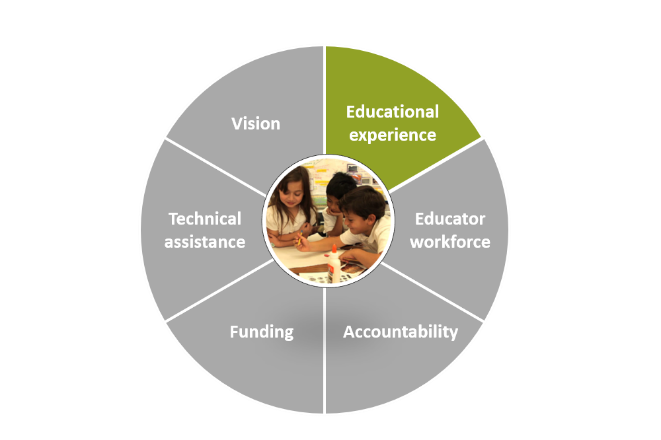 Over the last couple of decades, California’s early childhood education system has evolved incrementally, resulting in a complex assortment of program types (see slide 60 for more information). 

In 2016, California residents voted yes on Proposition 58, repealing the 18-year ban on bilingual education. The passage of this bill created a tidal wave of support for bilingual education, and while it focuses on “bilingualism for all” it does not ensure access to bilingual programs for DLLs. There are no statewide standards or framework for early childhood bilingual or dual language education programs.
“The default approach to dual language development in ECE is to keep ‘what works,’ basically the K12 system, and then to ‘flavor it’ with dual-language as an add-on. I think that is a fundamental problem since K12 is still using the standards established under the English-only system. We need to change to all children having the opportunity to be literate in more than more language--and therefore establish standards in more than once language.”
—Thought Leader
“If dual language is the ideal model, then what do you teach? How do you teach? [There is] not a lot of research to guide that. What [programs] are doing is translating everything from English to home language. Whatever they find from the internet is what they are using. That’s not high-quality teaching.”
—Thought Leader
59
Source: Education First Interviews (2019).
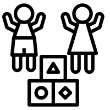 Unlike the K12 system, California’s ECE system consists of a complex mix of programs and providers
While the K12 education system consists of uniform funding sources and policies across school districts and charter schools, the ECE system consist of various programs and providers supported by a variety of funding sources and fragmented policies. 
Over the last two decades, California’s ECE system has evolved incrementally, resulting in a complex assortment of program types. Currently, the system serves over half a million children birth to age five each year.
60
*Children born between September 2nd – December 2nd. Sources: Education First Interviews (2019); Melnic et al. (2017).
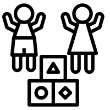 As demand for dual language programs in ECE grows, practitioners need research, families need information and the field needs common frameworks
61
Source: Education First Interviews (2019).
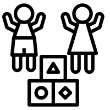 High-quality pre-service and in-service training for ECE educators who teach DLLs are limited
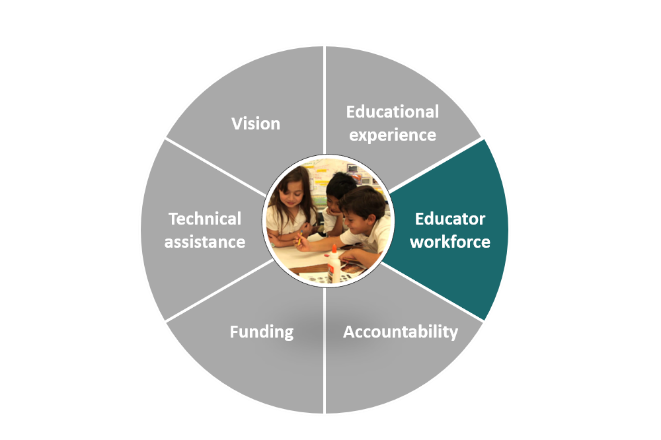 STATE OF THE FIELD: EDUCATOR WORKFORCE
All ECE educators in California work with DLLs, hence all educators need sufficient pre-service and in-service training on language development. While there are homegrown programs that recruit and train educators to teach DLLs, there is no state DLL certification (“permit”) for ECE teachers. 

Recently, the California Department of Education awarded $5 million through the Dual Language Learners Professional Development Grant to six organizations (including the Sobrato Early Academic Language Model) to train preschool teachers who work with DLLs.
“Preparing ECE teachers to teach DLLs is not a standalone course or something on the side while you learn about everything else. The majority of children in the state are DLLs.” 
—Thought Leader
“What I haven’t seen is higher education support [for] our early educators [working with DLLs]. There is a dearth of coursework. There might be some courses on multilingualism, but teachers don’t understand language development and brain science. They don’t understand that young brains can learn multiple languages.”
—Advocate
62
Source: Education First Interviews (2019).
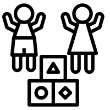 As a result, many ECE educators struggle to meet the language development needs of DLLs
63
Sources: Early Edge California (2019); Education First Interviews (2019); EdSource (2019)
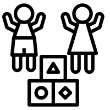 California does not require ECE programs to use QRIS, and QRIS does not include indictors specific to DLLs
STATE OF THE FIELD: STATE ACCOUNTABILITY
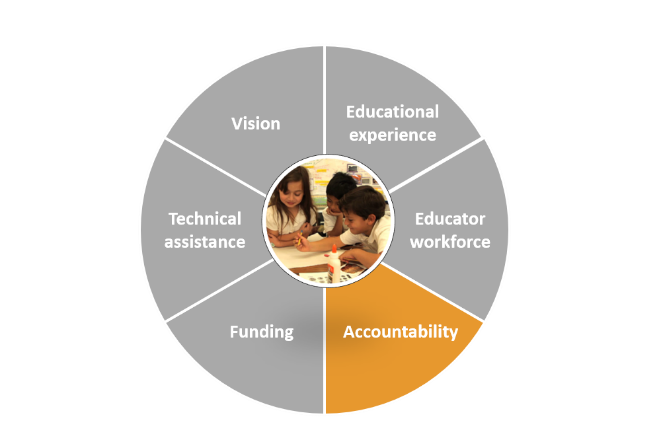 California's Quality Rating and Improvement System (QRIS) is administered locally in 49 counties. It assesses programs on child development and school readiness, teachers and teaching, and program and environment. Meeting the standards in QRIS is an indicator of ECE program quality. However, participation in QRIS is voluntary and parents don’t have access to helpful information about program quality. Just 28.7 percent of California’s licensed daycare and infant centers participate in QRIS. 

Unlike most states, which provide financial incentives for participation in QRIS and improved quality ratings, California does not.

QRIS does not include indicators specific to DLLs and therefore does not measure the quality of ECE programs for DLLs. As a result, there is no real state accountability for ECE programs related to how they meet the needs of DLLs.
“Incentives [for teaching DLLs effectively] are not there because DLLs are not a part of QRIS. ECE permits and QRIS need to change to embed DLLs, which will change the landscape.”
—Thought Leader
“What’s difficult with QRIS is assessment. We need to come up with a better measure for program quality. And identification of children is problematic. How do you test them in their home language? We often shy away from assessment because it’s a ten-year proposition. We’ve tried a few things. Could we come up with a couple of indicators for DLLs?”
—Thought Leader
64
Sources: Stanford University and PACE (2018))
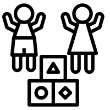 Policymakers, advocates and ECE program leaders need more and better data on DLLs to measure program quality and push for additional funding
65
Source: Education First Interviews (2019).
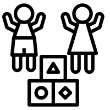 Some counties, such as Fresno, have taken it upon themselves to ensure their QRIS matrix takes DLLs into account
66
Sources: The Early Learning Lab (2018); New America (2017); New America (2018).
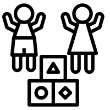 The ECE funding landscape is a complex mix of federal and state dollars
STATE OF THE FIELD: FUNDING
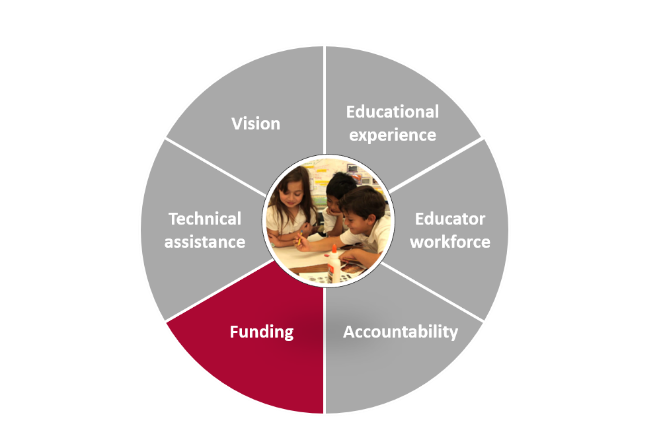 In 2013, California revamped it’s approach to state education funding with the Local Control Funding Formula (LCFF). LCFF was created to address inequities in the school system by giving more money to districts enrolling historically disadvantaged students, such as low-income students and ELs. 

Various other funding streams support ECE programs in the state, from federally-funded Head Start and TANF vouchers to state and regional reimbursement rates.

The field lacks models to show LEAs how they can combine LCFF grants and funding from other ECE sources to serve DLLs.
“There’s been such a lack of investment overall. We’re an underfunded system. To the point of [understanding biliteracy as] an asset, we’re there. But making it a reality, we’re not there.”
—Advocate
“The budget trailer bill includes only one sentence that [addresses] DLLs (‘cohesive reimbursement rate’). The most immediate thing [the Governor] can do is acknowledge that we’re a diverse state.”
—Practitioner
67
Source: Education First Interviews (2019).
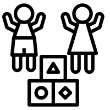 There is no state mechanism in place to ensure ECE programs serving DLLs receive funding to meet the unique needs of these children
68
Source: Education First Interviews (2019).
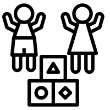 The Dual Language Learners Professional Development Grant has created an opportunity to develop and apply technical assistance strategies for dual language learning
STATE OF THE FIELD: TECHNICAL ASSISTANCE
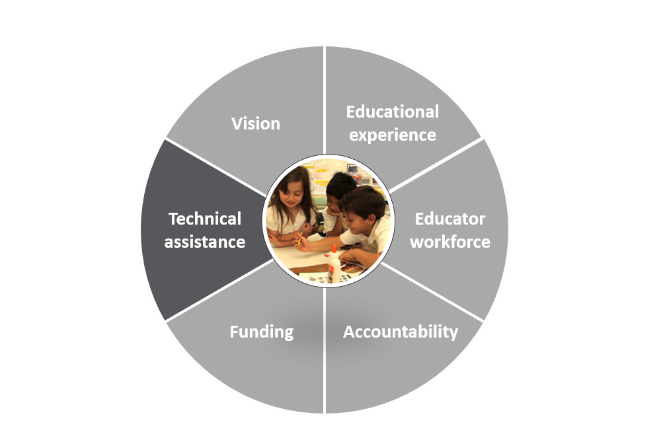 Many counties rely on the California Preschool Instructional Network (CPIN) and First 5 California to provide technical assistance to ECE programs and providers. While both have resources focused on DLLs, they support only a subset of all ECE programs in the state and, inevitably, participation varies by county. 

However, in 2018, the California Department of Education included in its budget for the first time a one-time $5 million allocation for the Dual Language Learners Professional Development Grant, which funds six organizations to provide professional development and training to ECE educators. The grantees are working on a range of services such as DLL-specific training modules, professional learning opportunities and communities of practice. Currently, the state has not made any long-term investments to provide DLL-specific technical assistance to ECE programs.
“This set of grants from the [California] Department of Education is a bare scratch on the surface of the need…We are working with six counties, but there are many others that really want to be involved, really want this opportunity. And that’s true for the other grantees.” —Thought Leader
69
Sources: Early Edge California (2019); Education First Interviews (2019); EdSource (2019); Melnick, Meloy, Gardner, Wechsler, and Maier (2018); Oliva-Olson, Estrada and Edyburn (2017).
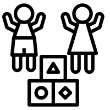 But the field lacks sustainable funding and coordinated support for ECE programs to improve outcomes for DLLs
70
Sources: Early Edge California (2018); Education First Interviews (2019); Melnick, Meloy, Gardner, Wechsler, and Maier (2018).
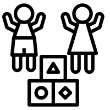 San Mateo County has also emerged as a leader in its support for DLLs/ELs and their families and teachers
71
Sources: Early Edge California (2018); Education First Interviews (2019); Melnick, Meloy, Gardner, Wechsler, and Maier (2018).
Kindergarten-12th grade education system
B |
72
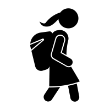 The adoption of the EL Roadmap in 2017 created the first time a clear and coherent vision for EL education in California
STATE OF THE FIELD: VISION
The English Learner Roadmap, created for the first time a clear vision for the education of ELs in California. This pioneering policy now serves as California’s “North Star” for ELs. 

The Roadmap is guided by four interrelated principles: (1) assets-oriented and needs-responsive schools; (2) intellectual quality of instruction and meaningful access; (3) conditions that support effectiveness; and (4) alignment and articulation within and across systems. The guiding vision of the Roadmap is that, by implementing these four inter-related principles across all schools, “English learners [will] fully and meaningfully access and participate in a twenty-first century education from early childhood through grade twelve that results in their attaining high levels of English proficiency, mastery of grade level standards, and opportunities to develop proficiency in multiple languages.”

While the Roadmap has created a coherent and forward-looking approach to the education of ELs statewide, the challenge is translating its vision into practice.
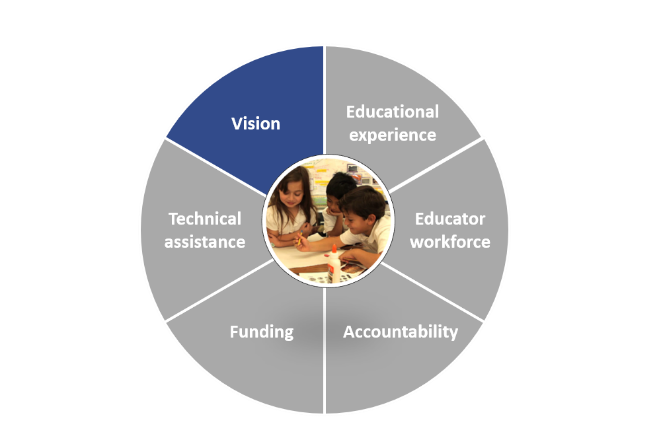 “The EL Roadmap is the first comprehensive and coherent plan for ELs in decades. It lays out the work that needs to be done in policy and implementation.”
—Policy Leader
“We have policy, the EL Roadmap, but we don’t necessarily have implementation of that policy. [We need to] focus on what it would take for statewide implementation at the local level.”
—Advocate
73
Sources: Education First Interviews (2019); California Department of Education (2018).
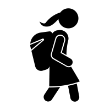 While the vision is clear, translating that vision into practice remains a challenge for educators and school leaders
74
Source: Education First Interviews (2019).
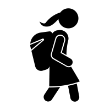 Some districts, such as Golden Plains USD, have emerged as leaders in their vision and practices to support ELs
“Serving ELs is less about policy and more about a mindset shift from adults. Adults need to value students, their experiences and backgrounds, and believe they can achieve” 
–Martín Macías, Superintendent
75
Sources: Early Edge California (2018); Education First Interviews (2019); Melnick, Meloy, Gardner, Wechsler, and Maier (2018).
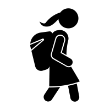 The passage of Proposition 58 and new reclassification requirements under ESSA created an opportunity for the state to improve the educational experience of ELs
STATE OF THE FIELD: EDUCATIONAL PROGRAM
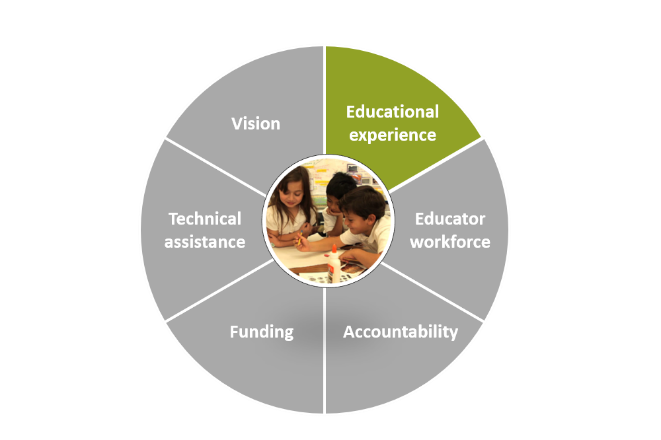 In 2016, California residents voted yes on Proposition 58, repealing the 18-year ban on bilingual education. The passage of this bill paved the way for bilingual education to grow, yet schools, districts and the state lack infrastructure and personnel to support such programs.
 
In addition, for ELs, reclassification has a major impact on their access to language development supports and academic experiences in school. Currently, all districts use statewide Reclassification Criteria to create local EL reclassification polices; however, under ESSA, California must create a uniform policy. Advocates are pushing for more research on what works with reclassification before finalizing a policy. As of April 2019, the state is in the process of reassessing its criteria
“We have to remind ourselves how momentous of a cultural shift has taken place in a short amount of time. We are in the aftershock of the denigration of the language and multi-language acquisition. It was bad to speak anything other than English. That context is really important to have.” —Advocate
“[There’s] a lot of work to do around reclassification. ESSA brought in new requirements that have not been fully implemented. ELs have unequal access to college and career course offerings because they haven’t been reclassified. [There’s] wild variation in how districts reclassify.” —Thought Leader
76
Source: Education First Interviews (2019).
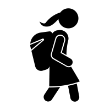 While state policies generally support high-quality EL education, the K12 system needs to do more at all levels to translate these policies into practice
77
Source: Education First Interviews (2019).
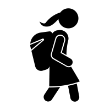 The majority of pre-service and in-service teacher training programs and opportunities do not include content related to EL education
STATE OF THE FIELD: EDUCATOR WORKFORCE
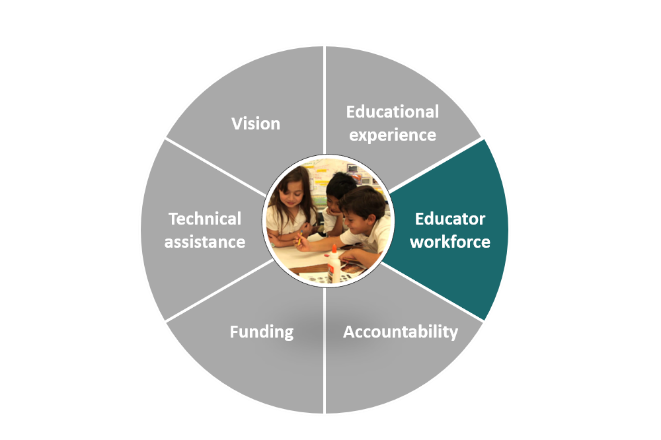 All teachers in California work with ELs, and they need pre-service and in-service training on language development. While teachers do learn about working with ELs at the preliminary credential stage (see Teacher Credentialing Policy), this training is extremely variable across institutions and, for the most part, is insufficient. 

Moreover, once teachers enter the workforce, there are no policies in place to ensure teachers receive quality in-service training related to ELs. 

Lastly, California has a shortage of bilingual educators, which is hindering the expansion of bilingual education programs across the state.
“California in the last 15 years has changed teacher credentialing so that all teachers prepared in the state receive some training on how to teach ELs.” —Thought Leader
“As we’re preparing our traditional classroom teachers, how are we preparing them for the classroom of today and tomorrow? Every teacher in our state is going to teach ELs. How are we preparing teachers to meet the needs of these kids? That’s a shift that’s going to take some heavy movement on the teacher prep side [and] credentialing side.” —Advocate
78
Source: Education First Interviews (2019).
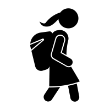 Consequently, teachers are ill-prepared to meet the language needs of ELs, which is especially challenging given the bilingual teacher shortage in California
79
Source: Education First Interviews (2019).
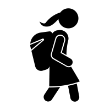 Under ESSA, California’s EL progress indictor includes outcomes for ELs and for reclassified students
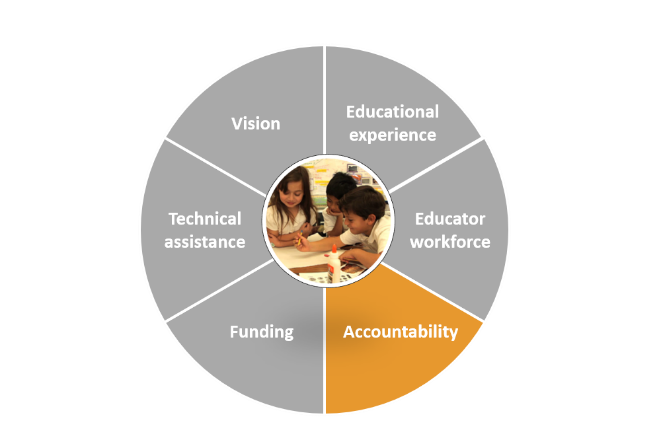 STATE OF THE FIELD: STATE ACCOUNTABILITY
Under ESSA, all states must create accountability indicators, such as the EL progress indicator, to measure proficiency levels and academic achievement gaps of student subgroups. States must use these accountability indicators to identify the bottom 5% of schools in the state (comprehensive school improvement) and the bottom 5% of schools with the widest achievement gaps between student subgroups (targeted school improvement). 

After much debate, California decided its EL progress indicator will include student outcomes for both ELs and reclassified students. While it’s important to know how reclassified students are doing, using this data for the EL progress indicator skews results upward. 

As a result, some school districts that should be identified for targeted school improvement because of low EL outcomes are not identified. This means schools and districts underserving ELs will most likely not receive additional funding and support from the state to improve their EL student outcomes.
“A lot of the discussion from experts in the field is around what to do. Once you reclassify students, we don’t know if they keep progressing or regress. We don’t know if we reclassified too early so we should keep tracking them…Another argument is that if we cluster them [ELs and reclassified students] together we will skew the data. It will show ELs are doing better than reality.” —Policy Leader
80
Source: Education First Interviews (2019).
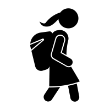 It’s important to know reclassified student outcomes,but including this data in the EL progress indicator skews results upward, negatively affecting state support for ELs
81
Sources: Education First Interviews (2019); Hill (2018)
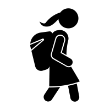 The state revamped its funding formula for education in 2013 to provide more funding to districts serving large proportions of high-need students
STATE OF THE FIELD: FUNDING
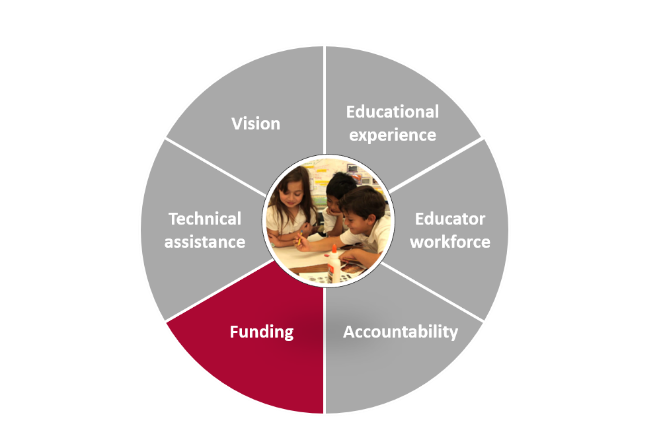 In 2013, California revamped it’s approach to state education funding with the Local Control Funding Formula (LCFF). LCFF was created to address inequities in the school system by giving more money to districts enrolling ELs, low-income students and foster students. 

Every year, districts must create a Local Control Accountability Plan (LCAP), outlining how they plan to spend their LCFF funds. However, there are no state accountability mechanisms in place to ensure districts use LCFF funds to support the historically disadvantaged students the funding formula intends to serve.
“The data provide initial evidence that money targeted to districts with the greatest student needs has led to improvements in student outcomes.”
—Johnson et al. (2018)
“LCFF had an equity intent. …That was clear in the legislation. [But] from that moment on, there is no accountability for how the dollars are used, [and] no one is looking to see if those dollars are following the kids or being used in a way that is effective.”
—Practitioner
82
Sources: Education First Interviews (2019); Hill (2017)
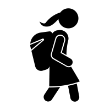 While funding distribution is now more equitable, there is no state mechanism to ensure districts use their funds to better serve ELs and other high-need students
83
Sources: Education First Interviews (2019).
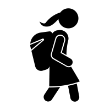 Multiple state and local agencies help districts across California engage in continuous improvement
STATE OF THE FIELD: TECHNICAL ASSISTANCE
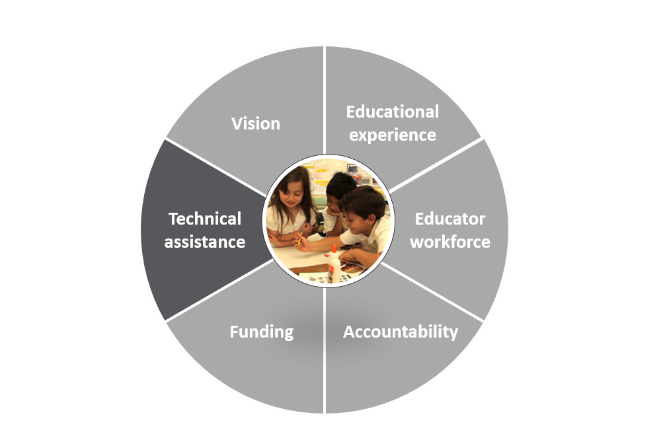 Under a continuous improvement and local control era of education in California, local stakeholders are empowered to solve pressing problems within their communities. 

The state system of support, consisting of the California Department of education, The California Collaborative for Educational Excellence and the County Offices of education, are responsible for helping districts improve (See slide 128 for more information). However, these agencies are not well-equipped—in terms of personnel capacity and content expertise—to help districts improve outcomes for ELs.
“What has been helpful is making schools continue to develop in their practice. … Help districts navigate what they can do.” 
—Practitioner
“There are some counties that have strong EL support services. [But,] we know that there isn’t capacity across the board. Take the best, help them support others, and build capacity to have the statewide coverage. [It’s] too big of a task.”
—Advocate
84
Sources: Education First Interviews (2019).
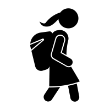 However, these support agencies do not have the personnel capacity nor the content expertise to help school districts improve outcomes for ELs
85
Sources: Education First Interviews (2019).
7 |
Opportunities to improve California policies and systems
86
In this section, we elevate timely opportunities in the field to enhance DLL/EL education in California, from ECE to 12th grade
The ECE and K12 systems are each governed by a different set of policies and funding mechanisms. As a result, leaders and advocates in both systems tend to work in silos, which has created a misaligned education system for students, especially DLLs/ELs. To serve all students well, including DLLs/ELs, K12 and ECE leaders and educators must work to create one, unified education system. This aspirational goal will take years to realize.
Understanding the California context:
How to navigate this section:
This icon indicates the opportunity on a slide applies to the K12 system
This icon indicates the opportunity on a slide applies to both systems
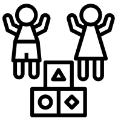 This icon indicates the opportunity on a slide applies to the ECE system
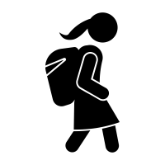 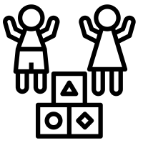 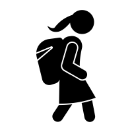 87
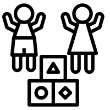 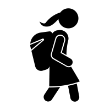 Coherent Structures: Despite the system silos, leaders can work to build cross-cutting structures to serve DLLs/ELs
Why coherent structures?
Because the ECE and K12 systems tend to function in silos, leaders and educators miss out on opportunities to align programming and share data. This misalignment can negatively impact students, especially during their transition from ECE to Kindergarten. This challenge is acute for DLLs and their families, given their language needs.
For example, a DLL could be enrolled in a high-quality bilingual ECE program, but there is no guarantee the student will be able to enroll in an similar bilingual K12 program. An English-only environment for the majority of the school day may be their only option in the K12 system. This type of misaligned programming limited the opportunities students have to enhance the knowledge and skills they gained in ECE. 
Additionally, the state currently lacks a coherent data system spanning both systems, which means the field is unable to track how effective different types of ECE programs are for DLLs as they move into and through K12.
Opportunities to create coherence between the ECE and K12 systems?
“You invest in a DLL program in early childhood and then there should be a connection to a bilingual program in K12, like going to a dual immersion program.”—Advocate
“[We] need to track kids all the way. Is there a way to see how they do after they go through the system? …We don’t have a data system that is aligned.”—Policy Leader
See slide 108 for a funder-specific recommendation related to coherent structures.
88
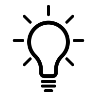 Source: Education First Interviews (2019).
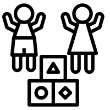 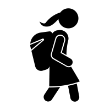 Aligned Vision: In order to make progress toward a unified education system, ECE and K12 stakeholders can work together to co-construct a common vision and shared values
Why a common vision?
While the EL Roadmap promotes a vision that bridges ECE and K12, the policy’s primary focus is to guide the K12 system’s efforts to serve ELs. To create a stronger vision, educators and leaders across both systems need more consistent opportunities to exchange information, learn from one another and co-construct ideas.
Opportunities to create a common vision across ECE and K12?
To advance DLL/EL outcomes, ECE and K12 practitioners can work together to set a common vision, establish shared values and identify ways in which the two mostly separate systems can work as one. This type of work will require open communication between educators and leaders across both systems. There’s potential for this type of communication to be supported through the systemic professional development opportunity outlined on slide 97.
“[We need to be] engaging with leadership from both K12 and ECE. Principals, for example, don’t understand early learning [and] the importance of having a program. …It’s an area where we need more resources to really connect the K12 and early learning world.”—Advocate
“We need to promote alignment with the teachers themselves. …In some places there are conversations between these two teachers about the kids and [they’re] sharing information, learning and doing PD together, and understanding ECE together.”
—Policy Leader
See slide 103 for a funder-specific recommendation related to aligned vision.
89
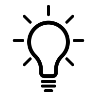 Source: Education First Interviews (2019).
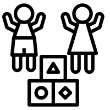 Policy/Accountability: The field can bolster high-quality programs by pushing for an increased state reimbursement rate
Why reimbursement rates?
ECE providers who serve DLLs receive from the state only a small adjustment factor for students who are “limited or non-English proficient,” an adjustment amount that does not allow them to adequately meet their DLLs’ linguistic and development needs.
“Given current reimbursement mechanisms, providers of subsidized ECE services have little financial incentive to exceed regulatory requirements in order to offer higher-quality programs” (RAND, 2007). This includes providers who serve a large number of DLLs.
Opportunities to improve reimbursement rates?
Conduct an updated study on the adequacy of reimbursement rates, especially for providers in locations with high concentrations of DLLs and high costs of living.
Organize advocacy on the benefits of higher reimbursement rates to providers, educators and children.
“The most important issue will be the increase in compensation to adequately support the workforce. The single rate reimbursement rate needs to be examined closely. There’s a reimbursement rate for every child enrolled. They give a reimbursement rate to schools but doesn’t mean that trickles down to teachers. You can’t assume it’ll reflect in paychecks.” –Advocate
See slide 103 for a funder-specific recommendation related to policy/accountability.
90
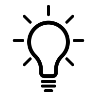 Source: Education First Interviews (2019).
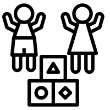 Policy/Accountability: QRIS, which assesses ECE program quality and promotes continuous improvement, can be enhanced by including DLL-related indicators
Why include DLL indicators in QRIS?
Since QRIS (aka Quality Counts CA) is the most widely-used system in California to assess the quality of ECE programs and inform program refinements, it should collect data on how well ECE programs are serving DLLs.
The QRIS matrix includes numerous indicators; however it does not currently include DLL-related criteria.
Opportunities to include DLL indicators in QRIS?
As a few other states have done, California can adopt DLL-related indicators and include them at all levels of QRIS
DLL indicators in QRIS can be one important step in ensuring equitable supports for DLLs by the wide range of ECE programs that exist in the state. Future opportunities include:
Providing TA for translating materials or developing materials in languages other than English;
Ensuring QRIS reports and websites are in users’ languages;
Reporting a DLL sub-score based on applicable indicators; and 
Offering a special award or other incentives for linguistic and cultural competence.
“When trying to do research and assess outcomes, so many of our evaluation tools were normed on English speakers. There’s a lack of resources for DLL children. How do we actually norm our tools to make sure that they work best for those populations?” —Thought Leader
See slide 104 for a funder-specific recommendation related to policy/accountability.
91
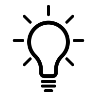 Source: Education First Interviews (2019).
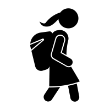 Policy/Accountability: Advocates can push for solutions to three major policy issues: EL progress indicator, reclassification policy and charter funding for ELs
Why state policy change?
With the passage of Proposition 58 and the adoption of the English Learner Roadmap, California’s policies—for the most part—support high quality EL education. Yet there are a few critical statewide policy issues that are still in need of improvement:
EL progress indicator on California’s data dashboard (see slides 124-125 for more information)
Statewide reclassification policy (see slides 120-121 for more information)
Charter school funding for ELs (see slides 46-49 for more information)
Opportunities to advocate for policy change?
Advocates can work together to innovate and create solutions for three key policy issues:
“The [California School] Dashboard drives policy: if it reflects ELs better and more accurately, we are hopeful it will lead to policy changes and funding support for ELs” –TA Provider
“We record how the school system works and doesn’t work. For example, parents have no idea what reclassification is. This continues to be a problem 33 years later. This is a major obstacle that I see.” –Family Engagement Leader
“Charters are limited by the concentration grant; clear equity and civil rights issue here. Concentration grant was an arbitrary decision when LCFF was created.” –Charter Leader
See slide 103 for a funder-specific recommendation related to policy/accountability.
92
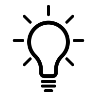 Source: Education First Interviews (2019).
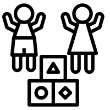 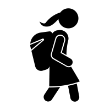 Advocacy: The field can capitalize on California’s local control and accountability structure by including and elevating the voices of parents of DLLs/ELs in local advocacy initiatives
Why local advocacy?
Given California’s local control education and accountability structure, districts have a great degree of authority over their spending and programming. Local stakeholders (e.g. families, community leaders, etc.) are in a position to hold districts accountable.
Though some parents, typically wealthier parents, are already engaged and holding school districts accountable, the majority of EL parents are not; typically, parents of ELs lack access to the information and tools needed to successfully advocate on behalf of their children.
Opportunities to ignite local advocacy?
Leaders at all levels—from teachers to SEA leaders—can elevate the voices of ELs’ parents and provide them with the information they need to advocate on behalf of their children.
E.g. Educators can use EL family input to enhance day-to-day instruction and curriculum; advocates can build the capacity of EL families to advocate for themselves and their children.

Two areas ripe for EL parent engagement and advocacy include:
Advocating for some LCFF funds to be allocated for EL services
Ensuring the EL services districts identify in their LCAP are implemented with fidelity
“ELs and parents must be part of the plan. Schools invite parents to develop the plan, but the invited parents are not informed about their role nor do they understand the policy or project they’re informing. Parents should not be used and instead informed, parents should be integrated into the planning process.” –Family Engagement Leader
See slide 102 for a funder-specific recommendation related to advocacy.
93
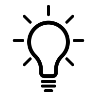 Source: Education First Interviews (2019).
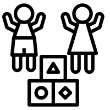 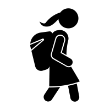 Teacher Prep: Higher education can collaboratively redesign teacher preparation programs in a way that adequately meets the needs of all California students, including DLLs/ELs
Why teacher preparation redesign?
Currently, higher education institutions work in silos, which has created a system of fragmentation and variability. For example, all teacher preparation programs in California are required to include EL education at some point during training, but the extent to which it is covered is extremely variable across institutions. Educator training to support DLLs typically consists of a single isolated course or in-service PD.
Additionally, DLLs/ELs are typically thought of as a special population, so coursework on DLL/EL education tends to get deprioritized.

 As a result, teachers are entering the profession ill-prepared to meet the acute needs of DLLs/ELs.
Opportunities to redesign teacher preparation programs?
There’s an opportunity to rethink and redesign the content and delivery of teacher preparation programs in California. More specifically, higher education institutions can collaborate to create new approaches to teacher preparation—approaches that more adequately prepare teachers to serve California’s DLLs/ELs, such as:
Creating more holistic, interdisciplinary programs
Developing integrated EL/DLL coursework at institutions of higher education, and replicating what works rather than “reinventing the wheel” across institutions
Develop higher education faculty so that they can address DLL/EL needs 
Creating DLL ECE credentials for teachers
“If we are bound by these [credit hours], it’s the quality of factors that reflect teacher preparation programs rather than quantity….There has to be some kind of an interdisciplinary nature of making sure importance of language transcends across courses.”  –Higher Education Leader
See slide 106 for a funder-specific recommendation related to teacher preparation.
94
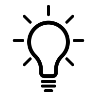 Source: Education First Interviews (2019).
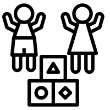 In-Service PD: The field can create a set of standards or a framework for early biliteracy to set common expectations for all ECE providers in the state
Why an early biliteracy framework?
Current dual language and bilingual models in California can vary significantly in their theory, approach and curriculum.
The lack of standards or a framework for early biliteracy can lead to disconnected and inconsistent programming for DLLs as providers choose to chart their own path.
Opportunities to create an early biliteracy framework?
Start with beliefs and attitudes by convening families, educators, policymakers and other experts to talk about what they really believe about children learning a second language.
Create a plan to develop a statewide framework in the next 2-4 years, with providers, researchers, families, advocates, and higher education faculty and researchers all contributing to the effort.
“What’s not been explored at all in ECE and DLLs? Now that we see that the ideal approach is a balanced dual language model in both English and home language, we don’t have any guidelines for how to teach in those languages. For example, if you have a dual language model in English and Spanish there is no guideline for how to teach in Spanish--not just a translation from English because that language is different. We need curriculum and guidelines like they have in other countries.” —Advocate
See slide 107 for a funder-specific recommendation related to in-service PD.
95
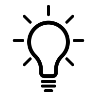 Source: Education First Interviews (2019).
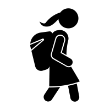 In-Service PD: To better serve current teachers, the field can create more accessible professional development opportunities and modify teacher credentialing policies
“We make teachers jump through a lot of hoops.” –District Leader
Why conducive teaching environments?
In-service PD opportunities and teacher credentialing pathways for current teachers (e.g. Bilingual Authorization) are often time-consuming, difficult to navigate and generally not accommodating to the busy work schedule of a teacher. As a result, teachers are unable to devote sufficient time to professional development about ELs. Moreover, many bilingual teachers never attain a Bilingual Teaching Authorization because they are unable to fulfill the time-consuming requirements of the credential.
Opportunities to enable conducive teaching environments?
The field is ripe for action to adapt current professional development opportunities and modify teacher credentialing policies to create more conducive teaching environments.
See slide 107 for a funder-specific recommendation related to in-service PD.
96
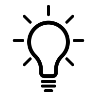 Source: Education First Interviews (2019).
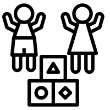 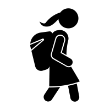 In-Service PD: Systemic professional development opportunities focused on EL education can help educators, as well as school and district leaders
Why systemic professional development?
Given pre-service teacher training on ELs is minimal, there is a critical need in California for a statewide, systemic professional development system focused on DLL and EL education. Currently, the California Department of Education relies on county offices of education to provide professional development to educators and school and district leaders in the region. However, their capacity to provide such professional development—and their knowledge of DLL and EL education—varies from county to county. Thus, support is fragmented and insufficient.
Opportunities to develop systemic professional development?
Educators and school/system leaders could benefit from a statewide, systemic approach to professional development. Examples of systemic professional development include: 
Creating a DLL and EL professional development hub that teachers can easily share and access resources and exemplars
Training principals on how to adapt school structures (e.g. longer class periods in middle and high school) and cultures (e.g. EL parent engagement strategies) in order to better meet the needs of ELs
Supporting district leaders responsible for creating LCAPs and allocating LCFF funds, so they understand how to elevate and support historically disadvantaged students, including DLLs and ELs
“Frankly, the state doesn’t have much capacity and they rely on counties to interface with districts.” – Charter Leader
See slide 107 for a funder-specific recommendation related to in-service PD.
97
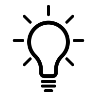 Source: Education First Interviews (2019).
8 |
Recommendations for philanthropy
98
Philanthropy can partner with other stakeholders to create the necessary conditions to ensure California’s DLLs/ELs have equitable access to a quality, standards-based education
Families & community members
Advocacy organizations
Educational Equity for California’s Children & Youth
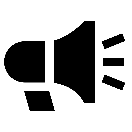 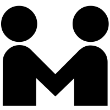 Enabling Policy & System Conditions
Informed by DLL/EL Strengths & Needs
ECE providers & K12 schools
Researchers & Thought Leaders
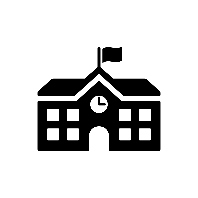 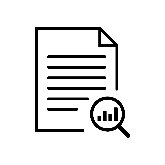 High-Quality Instruction
Rigorous Curriculum
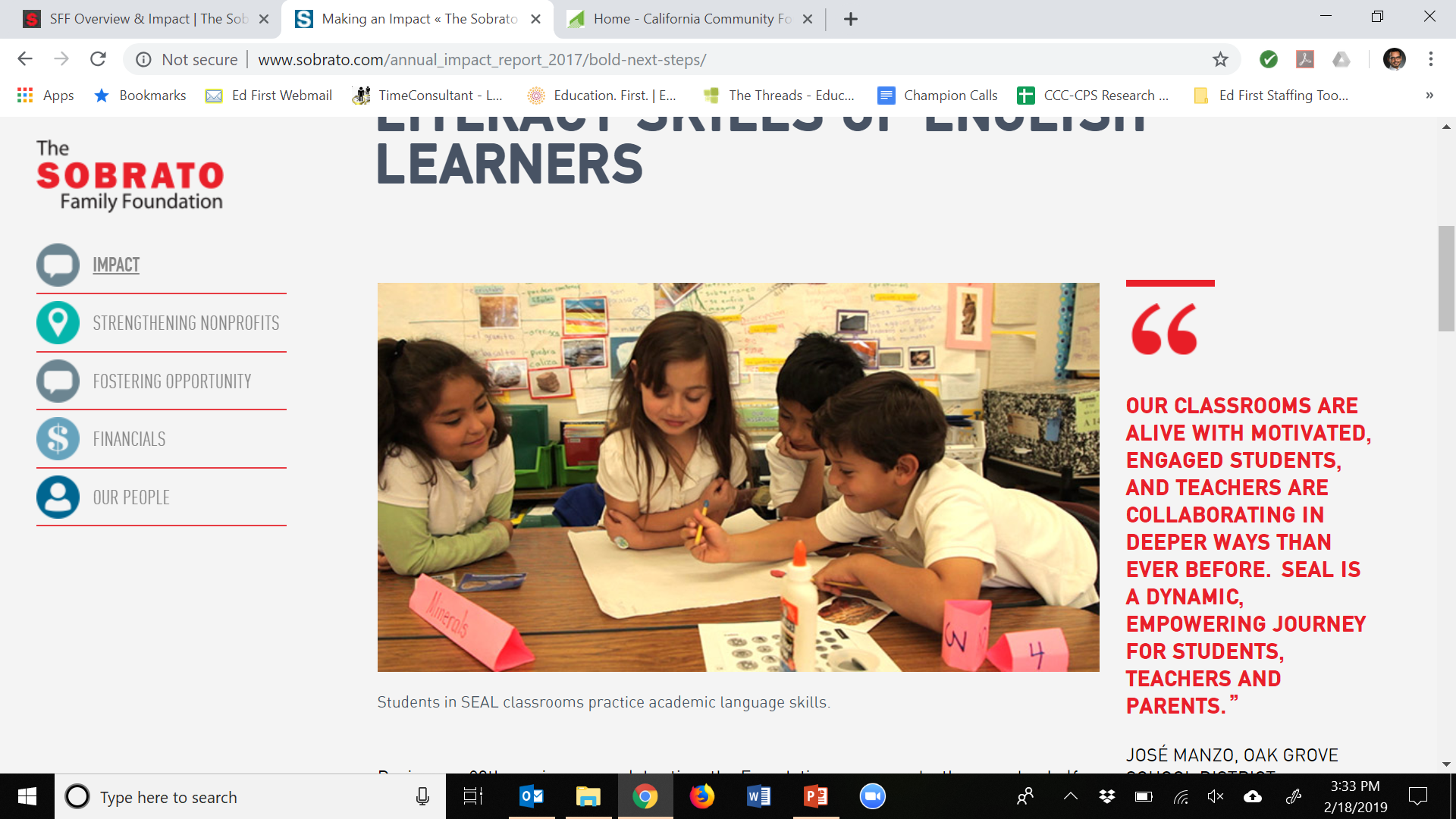 Nonprofit & community organizations
State & local policymakers
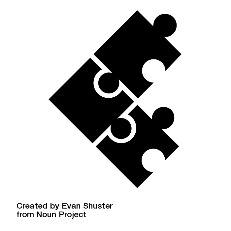 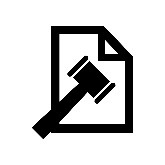 Technical assistance providers
Philanthropic foundations
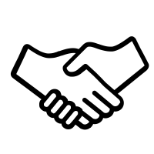 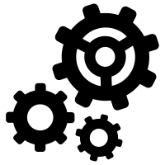 99
To achieve this goal, we advise philanthropy to promote a focus on DLLs/ELs in policies and systems at the state and local levels
Shaping Dialogue
Strengthening Practice
Building the Field
100
Recommendation 1: Create a large-scale communications campaign to increase the public’s awareness of DLLs/ELs and build their demand for bilingualism
Why is this important?
What could this look like?
California has made significant policy shifts embracing bilingualism as an asset; to ensure these shifts are deeply ingrained in state and local education systems, the public needs to better understand why these shifts are important
While experts generally perceive the shift toward bilingualism as positive, they express concerns that the “biliteracy for all” movement could leave low-income DLLs/ELs of color further behind their peers and exacerbate equity gaps
Although the state adopted the EL Roadmap, there is low awareness of the policy and its implications for local systems and schools
Assess what different audiences currently know, which will likely vary across families, educators, policymakers, business leaders and others
Deepen understanding of who are California’s DLLs/ELs and their role in the future of the state, particularly given ongoing demographic changes
Engage allies in multiple sectors (e.g., business) to carry message and help them understand how DLL/EL issues intersect with their own issue areas
Example: #SchoolsNotPrisons campaign           supported by The California Endowment
Mobilized activists to raise public awareness about school-to-prison pipeline in communities of color, and California’s spending on prisons 
Became “favorite rallying cry for criminal justice reformers” and informed policy discussions about education funding, including a bill by former Assemblyman Tony Thurmond, now the State Superintendent of Public Instruction
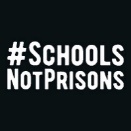 “There needs to be a communications campaign to reach families through multiple media outlets. We have social media, television, print, etc.” —Advocate
101
Recommendation 2: Build the parent/community engagement sector’s capacity to support parents of DLLs/ELs, strengthen local advocacy and cultivate local champions on DLL/EL issues
Why is this important?
What could this look like?
In the Local Control and Accountability Plan (LCAP) process, parents can inform budget decisions and hold leaders accountable for outcomes; recent research found promising district practices for engaging community members in this process
Parents of DLLs/ELs need help to understand how policies affect their children; in general, these parents as a group are less likely to be engaged by districts during the LCAP process
Examine the sector of parent/community engagement and identify local organizations well-positioned to infuse a focus on DLL/EL issues into their communications and engagement work
Build and grow cadres of parent champions, cultivate their advocacy capacity, and connect them to local and state-level advocates  
Consider ways to align with existing parent and community mobilization efforts on key issues affecting parents of DLLs/ELs (e.g., poverty)
Example: Parent Institute for Quality Education (PIQE) model of engagement
Convenes parents locally for multi-week educational workshops and other trainings
Combines knowledge-building (to inform parents about how the public education system works) and leadership development (to help parents understand how they can take action)
“Communications for community members and advocates is critical [so] they are informed and can push at the local level.” —Advocate
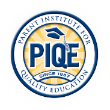 “It’s important for parents to understand that being an EL means they will have better access to curriculum and schools can better support their child so they can gain proficiency.” —Policy Leader
102
Note: Starting in 2019, CCEE is co-leading a five-year community engagement initiative to build the capacity of districts to engage communities by networking districts with each other, and identifying and sharing effective practices
Recommendation 3: Develop and pursue a state advocacy strategy that coordinates the field’s advocacy efforts around a shared vision from ECE to postsecondary
Why is this important?
What could this look like?
Recent state policy changes create opportunities for a holistic approach to DLL/EL policy in both ECE and K12 systems
The field needs advocacy to capitalize on policy successes, mobilize as policy windows emerge and draw attention to needs, including those in the areas documented in this report
Strengthen alignment between ECE and K12 advocates and support them in working toward a shared vision, building on the EL Roadmap policy
Deploy effective programs (e.g., Sobrato Early Academic Language Model) to show leaders what success looks like and what it takes to get there
Convene advocates to develop policy proposals to inform policymaker discussions, especially on timely issues where there is existing momentum for action (e.g., Governor’s interest in ECE)
“Let’s make sure that elected officials know the folks working on this are deep and strong, and [consider] a statewide coalition to work on that.”—Advocate
Example: Sobrato Policy Partners coalition
Brings together seven of the leading state policy organizations working on EL policy issues in early childhood and K12 education systems
Facilitates information-exchange and supports coordination of efforts among coalition members
Aligns activities around touchstone DLL/EL policies (e.g., implementation of the EL Roadmap)
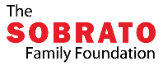 “On the budget side, we started speaking with one voice and advocating together. We need to carry that into policy and build a strong coalition.”—Advocate
“We have a new Governor and State Superintendent. There needs to be a lot of education…to make sure they are really aware.” —Advocate
103
Recommendation 4: Enhance technical assistance for ECE programs and K12 systems to respond to the needs of DLLs/ELs
Why is this important?
What could this look like?
EL Roadmap’s call to action points to major shifts in the way ECE and K12 systems currently function on academics, accountability, financing, etc.
The policy does not mandate implementation; also, advocates report limited capacity and resources in districts to execute these shifts
There is a risk of educators perceiving the policy as another initiative, adding to “initiative fatigue”
Expand pool of TA providers with deep DLL/EL expertise and facilitate their networking
Enable TA providers to build practitioner capacity to integrate DLL/EL focus across departments or units (e.g., academics, student supports) and align policies according to the EL Roadmap
Help apply lessons from high-quality programs that integrate TA, such as the Sobrato Early Academic Language Model, to other sites
“There are different agencies…that should be engaged in supporting districts with [EL Roadmap] implementation. Build capacity in agencies, [which] could be universities, county offices, nonprofits. [They] need to help districts to align policies.”—Advocate
Example: Integration Design Consortium
Launched design teams to develop and               test innovative solutions to the problem of fragmentation in education systems 
Refining models for integrating disparate system improvement efforts to build coherence and enhance the educator and student experience
Advancing principles for working integratively emphasizing coherent strategies, clear linkages among different components, comprehensive supports and continuous improvement at scale
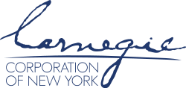 “We are great at writing plans but when it comes to implementation, we lack some sort of action. …If we lead with the [EL] Roadmap, if we lead with [an] assets-based approach, how do we create the conditions?” –Practitioner
104
Recommendation 5: Cultivate practitioner networks to tackle problems of practice relevant to DLL/EL outcomes consistent with the principles of continuous improvement
Why is this important?
What could this look like?
Practitioner understanding of continuous improvement varies, and research underscores that implementation is still in a “nascent stage”
The state system of support is new and under development; meanwhile, educators need high-quality knowledge-building experiences, including training and coaching, to apply the approach successfully in their own contexts
As K12 systems and ECE providers across the state use continuous improvement to address outcomes of DLLs/ELs, they need venues to learn from each other and share their lessons broadly
Establish new networks of practitioners to tackle common challenges faced by DLLs/ELs, and infuse DLL/EL focus into the efforts of existing networks
Consider DLL/EL-knowledge gaps and other needs of practitioners from different agencies playing a role in EL success (e.g., county offices, districts and charters, ECE providers, higher education)
Measure and document results, and translate results into recommendations for policymakers
Example: EL-focused Networked               Improvement Community in Los Angeles County
Supports elementary schools from three school systems—Lawndale Elementary School District, Los Angeles Unified School District and Camino Nuevo Charter Academy—to apply continuous improvement methodologies to problems of practice related to EL outcomes
Provides technical assistance and EL expertise through the Improvement Collective, TNTP and LMU’s Center for Equity for English Learners
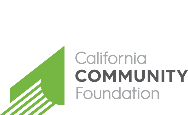 “Networks have the capacity and power to solve problems.” —TA Provider
“There may be a role for foundations to play [in] setting up networks, connecting charter school leaders to one another and [to] existing systems of support within the larger system.” —Advocate
105
Recommendation 6: Help teacher preparation programs strengthen DLL/EL course offerings and bilingual programs, and bolster emphasis on ELs across their curricula and training
Why is this important?
What could this look like?
All educators in California will have DLLs/ELs in their classrooms; but research shows that many educators, especially new educators, are not well-equipped to support these students
Surveys of K12 educators indicate that as they get more teaching experience and face the challenges of the classroom, educators feel increasingly unprepared to meet the needs of their ELs
While the state faces a major teacher shortage, there are still financial, linguistic, cultural and other barriers standing in the way of ELs seeking to pursue teaching as a career in ECE and K12; there is a need to create incentives to attract more ELs to the educator workforce
Connect and convene higher education institutions to exchange information about high-quality curricula and programs related to DLLs/ELs
Incentivize and support partnerships between teacher preparation programs, ECE providers and K12 systems to align preparation experience 
Promote faculty development to integrate DLL/EL focus across disciplines; and inform system leaders to adopt policies to enable integration
Example: Teacher Preparation                         Transformation Centers
Created five Centers to work with networks of teacher preparation programs to identify, study and refine approaches and practices that strengthen preparation of new educators
Forged partnerships between teacher preparation programs and K12 districts
Organized a community of practice for Centers to share lessons and resources rooted in a common “vision for teacher preparation transformation”
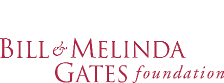 “There needs to be a language emphasis across [the teacher preparation] system. It takes a lot of creativity and won’t happen overnight and needs to be the work of many.” —Practitioner
106
Recommendation 7: Establish a hub of research-based practices, models, tools and other relevant resources to inform the ongoing professional development of practitioners
Why is this important?
What could this look like?
California has limited PD infrastructure to link all educators to the supports they need to help DLLs/ELs succeed; as effective practices emerge, educators will need access to those resources
In the early childhood sector, the ongoing DLL Pilot research study and the new DLL Professional Development Grant will generate useful tools and information for educators and system leaders
Raise awareness about existing, evidence-based programs and tools created for use with DLL/ELs; and help coordinate and amplify the dissemination of findings from the DLL Pilot and other studies
Build a center or repository that could become educators’ go-to place for DLL/EL-specific knowledge to strengthen their classroom practice; create incentives and provide technical assistance to support uptake and spread across the state
“[Funders can] look at ‘bright spots’: if they are tracking kids, [they] can…show how bilingualism works.”—Policy Leader
Example: Sobrato Early Academic Model 
Advances a comprehensive model of intensive, enriched language and literacy education for ELs 
Implemented in approx. 101 sites in 20 California districts in rural, suburban and urban areas
Provides educators with trainings, coaching, and collaborative reflection/planning opportunities to build their capacity; as one advocate shared, “SEAL is effective because you’re taking part in this intensive approach to PD to help students”
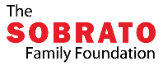 “[We need] research to spotlight practices so others in traditional and charter sectors can learn from successes.” —Advocate
“We spend a lot of time trying to figure out how to do things. If there was a way to do that in a more concise timeline, that would be helpful.”—Advocate
107
Recommendation 8: Support alignment of ECE, K12 and higher education systems, particularly around data, to provide needed experiences and supports for ELs along their trajectory
Why is this important?
What could this look like?
ECE, K12 and higher education systems operate independently; but effective collaboration can lead to better outcomes for all students
Governor Newsom is promoting a “cradle-to-career” strategy linking education systems together for greater coherence and impact; his 2019-20 budget includes $10 million for a new statewide longitudinal data system
Support research on what it would take to accurately and reliably capture DLLs/ELs in longitudinal system to inform policy discussions
Convene system leaders to strategize alignment at transition points; and build models for consistent language development programming
Seed efforts to elaborate a detailed vision for ECE consistent with the EL Roadmap policy
“[We] need to align [ECE] to K12. […And we] need to track kids all the way. If a kid enters into an ECE center and bilingual program, how’s the trajectory of that child? Is there a way to see how they do after they go through the system?” — Policy Leader
Example: Latino Student Success Initiative
Launched in 2011 as a four-year effort to increase the educational attainment of Latino students 
Invested in 13 local partnerships around the country bringing together institutions and stakeholders around the goal of Latino success 
Funded, for example, the Long Beach Promise, a collaboration between city, district, community college and state university leaders to create pathways from pre-K to college and careers
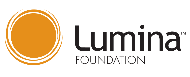 “I think that engaging with leadership from both K12 and early childhood [is important]. Principals for example don’t understand early learning. …It’s an area where we need more resources to really connect the K12 and early learning worlds.” —Advocate
108
Recommendation 9: Facilitate partnerships beyond education to meet the holistic needs of families of DLLs/ELs
Why is this important?
What could this look like?
Families of DLLs/ELs often face multiple challenges, many of which stem from the effects of poverty, and multiple sectors play a role in serving them
Governor Newsom’s anti-poverty agenda also includes efforts to reduce childhood poverty; future discussions about policy solutions to address poverty are likely to broach issues that could have a disproportionate impact on families of ELs
Connect education advocates with advocates in other sectors working on aligned issues to explore information-sharing, coordination and partnership
Support well-positioned organizations with a cross-sector approach to analyze implications for DLLs/ELs; inform the development of an agenda for cross-sector collaboration through the lens of “whole child, whole family”
“We need to have an intersectional approach: if an EL is having problems with math, he may have issues with resettling. I want to see us build…a Venn diagram to see the intersectional nature [of policy issues].”—Advocate
Example: Opportunity Youth Forum
Maintains national network of 24+ communities that are developing and scaling strategies to improve education and employment outcomes among opportunity youth
Supports communities in applying a collective impact model involving a range of sectors, including education, workforce and government (e.g., several communities have used district-community partnerships to re-engage opportunity youth back into the K12 system)
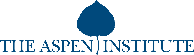 “[Funders need to] think beyond who they think of as their allies and those they support…to transcend those silos. There is an opportunity to build coalitions and move a policy agenda [by] creating as broad a group of organizations out there that can speak to these issues, not just in K12.”—Thought Leader
109
Recommendation 10: Enable foundations to stay informed on DLL/EL issues, learn from each other’s grants and apply models of funder collaboration to work on common goals
Why is this important?
What could this look like?
Experts suggest that philanthropy’s understanding of critical challenges facing DLLs/ELs in California varies; they underscore the need to raise awareness and draw connections across foundation efforts
Many of these challenges, including those in this report, are too big for one foundation to tackle on their own; collaboration offers one solution
Create opportunities for foundations to build expertise and apply lessons to their grantmaking
Lay the groundwork for funder collaboration by defining a problem of shared interest and choosing a structure for collaboration
Consider potential impact on DLLs/ELs in process for assessing grant opportunities in California
“There’s a fair amount known about the kind of education that best supports ELs. …How do you pull it off in a way that’s sustainable, comprehensive and transforms things in an ongoing way?” —Practitioner
Example: High Quality Assessment                      Project pooled fund 
Launched in 2013 to build the capacity of state and local advocates championing the adoption and implementation of high-quality, Common Core-aligned state assessments
Helped advocates coordinate various efforts, such as mobilizing communities of color, educating policymakers, communicating with the media, building educator and parent champions, and creating tools to inform the public, among others
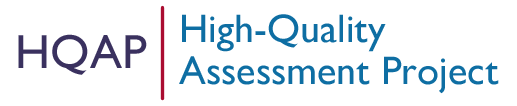 “[This] is really [about] consolidating efforts. Policy, practice and research requires funders to have a comprehensive view of what reform for ELs means and a longer-term commitment. [We need] collaboration and vision from philanthropy for these pieces to be realized.” —TA Provider
110
Sources: Porter et al. (2018); Education First (2016).
9 |
Conclusion
111
California is home to large populations of DLLs/ELs; yet despite their numbers, many of them often lack access to a strong education that prepares them for college, careers and life
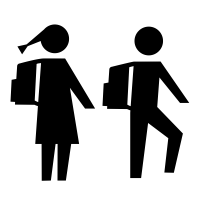 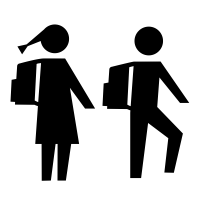 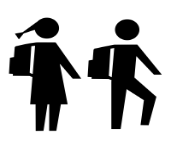 All 58 counties in California educate DLLs/ELs
1,785,000

DLL in California’s early childhood education system, a number higher than any other state
57% & 79% 

of DLLs in ECE and ELs in K12 are economically disadvantaged, respectively
14.5%

of ELs are prepared for college/career

VS. 

42%

of all students are prepared for college/career
70%

of ELs in K12 graduate in four years

VS.

83%

of all students graduate in four years
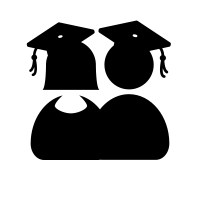 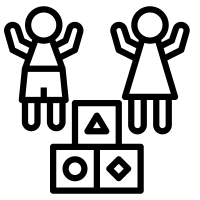 38%

of children enter the California education system as ELs
3,000-4,000 

new immigrant ELs enter grades 6-12 each year
112
But the future holds promise: The field is ready to build on recent policy and system changes to achieve a bold, new vision for DLLs/ELs—and philanthropy can be a partner in this work
Rigorous educational experiences
Opportunities for DLLs/ELs to become bilingual and access academic content instruction appropriate for their grade
California’s Vision
“English learners fully and meaningfully access and participate in a twenty-first century education from early childhood through grade twelve that results in their attaining high levels of English proficiency, mastery of grade-level standards, and opportunities to develop proficiency in multiple languages.” 

–EL Roadmap Policy
Well-equipped educator workforce
Educators trained in serving DLLs/ELs, and receiving professional development to strengthen their knowledge and skills
Accurate and reliable accountability system
State mechanisms to measure and track DLL/EL outcomes to inform timely interventions and supports
Equitable funding
Funding for ECE programs and K12 schools to meet the needs of their enrolled DLLs/ELs
High-quality technical assistance
Expert technical assistance to build ECE and K12 system capacity and facilitate continuous improvement
113
Appendix A: 
Profiles of key state policies
114
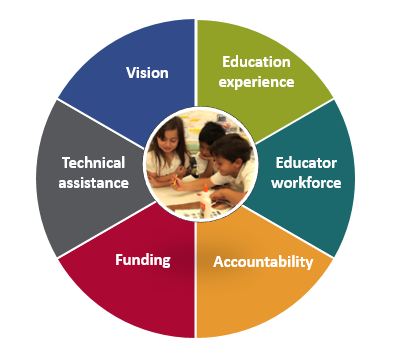 Click on the links below for more detail on key policies:
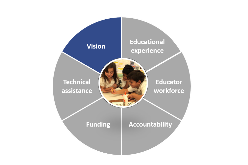 EL Roadmap: This pioneering policy defines a coherent and forward-looking approach to the education of ELs statewide
116
Sources: Education First Interviews (2019); Hakuta (2018); Olsen and Maxwell-Jolly (2018); SBE (2017).
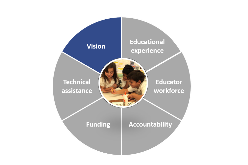 EL Roadmap: The policy’s comprehensiveness is a strength, but awareness is generally low and implementation is limited
“I’m really proud that we as a state were able to develop the EL Roadmap, which has tremendous potential.”—Advocate
“The EL Roadmap is the first comprehensive and coherent plan for ELs in decades. It lays out the work that needs to be done in policy and implementation.”—Policy Leader
“We have policy, the EL Roadmap, but we don’t necessarily have implementation of that policy. [We need to] focus on what it would take for statewide implementation at the local level.”—Advocate
“There’s no kind of ‘teeth’ or anything that makes districts do things because of local control.”—Advocate
117
Source: Education First Interviews (2019)
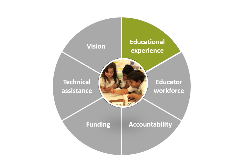 Proposition 58: California residents overwhelmingly voted to repeal the 18-year ban on bilingual education programs
“We are really a diverse state now, and we are participating in a worldwide economy. For our students to only know one language puts them at a disadvantage, and the research bears that out.“ —California Resident
118
Sources: Education First Interviews (2019); Harris (2018); Hill (2018); Hopkinson (2017); Santibañez and Umansky (2018); Ulloa (2018); 
Vote California (2016).
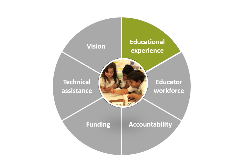 Proposition 58: While the policy creates a needed mindset shift, the state lacks capacity to support bilingual education
“We need to demand with caution—teachers need to actually be proficient and properly trained in order to implement DLL.”—Policy Leader
“We have to remind ourselves how momentous of a cultural shift has taken place in a short amount of time. We are in the aftershock of the denigration of the language and multi-language acquisition. It was bad to speak anything other than English. That historic context is really important to have.”—Advocate
119
Sources: Education First Interviews (2019); Harris (2018); Hill (2018); Santibañez and Umansky (2018).
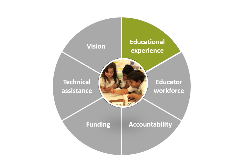 Reclassification: State’s four minimum criteria guide all reclassification decisions, but districts have local control
120
Sources: CDE (2019); Education First Interviews (2019); Santibañez and Umansky (2018).
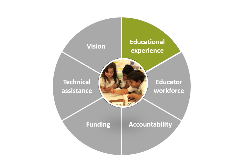 Reclassification: Many agree that current policy is flawed, but limited data on reclassified students put reform on hold
“The whole premise of reclassification is based on an English-only mindset. That is problematic.”—Thought Leader
“[There’s] a lot of work to do around reclassification. ESSA brought in new requirements that have not been fully implemented. ELs have unequal access to college and career course offerings because they haven’t been reclassified. [There’s] wild variation in how districts reclassify.”—Thought Leader
“Reclassification is the biggest gap. …We can’t really compare from district to district because everyone’s not reclassifying on the same criteria.”—Policy Leader
“Nobody believes the way we do [reclassification] now is good. Right now, you have a different definition of EL in every district. That doesn’t make any sense. [And it] undermines our accountability metric.”—Policy Leader
121
Sources: Education First Interviews (2019). Santibañez and Umansky (2018).
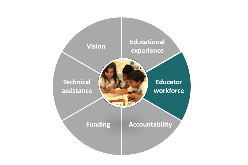 Teacher Credentialing: Policy requires that all new teachers learn about working with ELs at the prelim. credential stage
122
Sources: BEL et al. (2018); CTC (n.d.); Education First Interviews (2019); Santibañez and Snyder (2018); Santibañez and Umansky (2018).
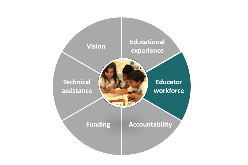 Teacher Credentialing: The state’s policy expectations for EL-focused training are a solid start, even if flawed; but new teachers need more training to effectively educate ELs
“If we don’t have a trained work-force, we will have low-quality educators.”—Advocate
“Many teachers are coming…with no training, no practice teaching and sometimes no coursework.”—Thought Leader
“We do have a teacher shortage…and a lack of bilingual educators who can do a bilingual program. We need to work on that, yes. But more importantly, as we’re preparing our traditional classroom teachers, how are we preparing them for the classroom of today and tomorrow? Every teacher in our state is going to teach ELs. How are we preparing teachers to meet the needs of these kids? That’s a shift that’s going to take some heavy movement on the teacher prep side [and] credentialing side. As of today, there hasn’t been significant work in this area.”—Advocate
123
Sources: BEL et al. (2018); Santibañez and Snyder (2018); Santibañez and Umansky (2018).
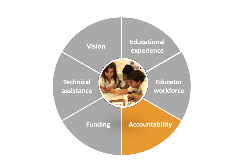 State Accountability System: The state’s EL progress indicator includes outcomes for ELs and reclassified students
124
Sources: California School Dashboard (2018); Education First Interviews (2019).
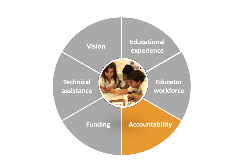 State Accountability System: While it’s important to know how reclassified students are doing, using this data for the EL progress indicator is skewing results for ELs
“A lot of the discussion from experts in the field is around what to do. Once you reclassify students, we don’t know if they keep progressing or regress. We don’t know if we reclassified too early so we should keep tracking them….
…Another argument is that if we cluster them [ELs and reclassified students] together we will skew the data. It will show ELs are doing better than reality.”—Policy Leader
125
Sources: California School Dashboard (2018); Education First Interviews (2019).
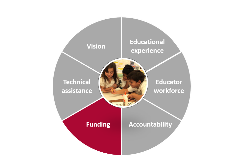 Local Control Funding Formula: The policy revamped the state’s approach to distributing funding to districts
“Equal treatment for children in unequal situations is not justice.”—Gov. Jerry Brown, 2013 State of the State
126
Sources: Education First Interviews (2019); EdSource (2016); The Education Trust-West (2017); Freedberg (2019); Santibañez and Umansky (2018).
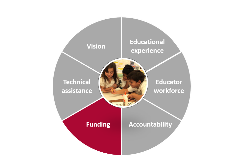 Local Control Funding Formula: While districts now receive more state funds for ELs, the policy lacks mechanisms to ensure districts use the funds to support these students
“Resource equity is critical, especially in schools where ELs are highly concentrated. We don’t have the resources to do things.”—Advocate
“The data provide initial evidence that money targeted to districts with the greatest student needs has led to improvements in student outcomes.”—Johnson et al. (2018)
“LCFF had an equity intent. …That was clear in the legislation. [But] from that moment on, there is no accountability for how the dollars are used, [and] no one is looking to see if those dollars are following the kids or being used in a way that is effective.”—Practitioner
“Did the funding actually increase and improve outcomes and opportunities for ELs and low-income students? We’re not tracking it.”—Policy Leader
127
Sources: Education First Interviews (2019); Johnson et al. (2018); Koppich (2019); Santibañez and Umansky (2018); Umansky (2018).
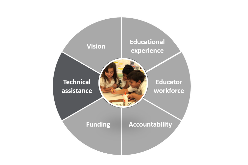 State System of Support: As the state has shifted toward greater local control over resources, multiple agencies are responsible for helping districts improve supports for ELs
128
Sources: CDE (n.d.); Education First Interviews (2019); Grunow et al. (2018); Henig et al. (2018); Hough et al. (2017); Plank et al. (2018).
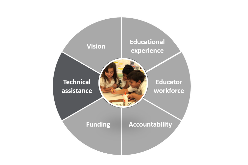 State System of Support: The continuous improvement approach empowers local stakeholders to solve problems, but support agencies are currently not EL-equipped to help
“What has been helpful is making schools continue to develop in their practice. … Help districts navigate what they can do.” —Practitioner
“California is building an entire technical assistance model… There’s an opportunity to augment and enhance the work for county offices and to build stronger networks and communities of practice that are focused on this [EL] population.”—Policy Leader
“There are some counties that have strong EL support services. [But,] we know that there isn’t capacity across the board. Take the best, help them support others, and build capacity to have the statewide coverage. [It’s] too big of a task.”—Advocate
“The system of support is built on the premise of continuous improvement…and solving the problem at its core. Not all practitioners know how to address this.”—Advocate
129
Sources: CDE (n.d.); Education First Interviews (2019); Hough et al. (2017); Plank et al. (2018).
Appendix B: 
Research sources
130
Interviewees
Policy Leaders
Advocates
Erin Abshere, Managing Director, School Performance, Accountability and Research, California Charter Schools Association
Jennifer Cano, Director of Education Programs and Policy, United Way of Greater Los Angeles
Carolyne Crolotte, Senior Policy Analyst, Early Edge California
Jan Gustafson Corea, Chief Executive Officer, California Association for Bilingual Education
Carrie Hahnel, Senior Advisor, Education Trust-West
Taryn Ishida, Executive Director, Californians for Justice
Antonia Lopez, formerly with NCLR/UnidosUS
Patricia Lozano, Executive Director, Early Edge California
Maria Elena Meraz, Founder and CEO, Parent Engagement Academy
Efrain Mercado, Director of Education, Children Now
Patricia Mayer, Vice President of Program Development, PIQE      
Karla Pleitéz Howell, Director of Educational Equity, Advancement Project California
Vickie Ramos Harris, Associate Director of Education Policy, Advancement Project California
Elizabeth Robitaille, Senior Vice President, School Performance, Development and Support, California Charter Schools Association
Ivannia Soto, Project Coordinator, California Association for Bilingual Education
Shelly Spiegel-Coleman, Executive Director, Californians Together
Cynthia Vásquez Petitt, Deputy Director, California Association for Bilingual Education
Leni Wolf, Senior Research and Policy Analyst, Education Trust-West
Lupita Cortez Alcala, Chief Deputy Superintendent, California Department of Education
David Dodds, Deputy Director, Evaluation, First 5 California
Tanya Lieberman, Chief Consultant, Committee on Education, California State Assembly
Camille Maben, Executive Director, First 5 California
Sarah Neville-Morgan, Director, Early Education and Support Division, California Department of Education
Feliza Ortiz-Licón, Senior Director, K-16 Education Programs, Unidos US; and Member of the State Board of Education
Giannina Pérez, Senior Policy Adviser for Early Childhood, Office of Governor Gavin Newsom
Kimberly Rodriguez, Chief Education Advisor, Office of Senate President pro Tempore, California State Senate
Debra Silverman, Education Administrator, Training and Continuous Quality Improvement, First 5 California
Chana Wynne-Swan, Child Development Consultant and DLL Pilot Project Lead, First 5 California
131
Interviewees (continued)
Thought Leaders
Practitioners
Jessica Barajas, Research and Policy Associate, Learning Policy Institute
Linda Espinoza, Consultant and Professor Emeritus of Early Childhood Education, University of Missouri, Columbia
Patricia Gandara, Research Professor and Co-Director, The Civil Rights Project, University of California, Los Angeles
Amaya Garcia, Deputy Director, English Learner Education, Education Policy Program, New America Foundation
Jonathan Kaplan, Senior Policy Analyst, California Budget and Policy Center
Tara Kini, Director of State Policy, Learning Policy Institute
Theresa Montaño, Vice President, California Teachers Association
Carola Oliva-Olson, Professor, California State University Channel Islands
David Patterson, Treasurer, California Charter Authorizing Professionals             
Marlene Zepeda, Professor Emeritus, Department of Child and Family Studies, California State University, Los Angeles
Anya Hurwitz, Executive Director, Sobrato Early Academic Language Model
Lupe Jaime, Senior Director of Early Care and Education, Fresno County Superintendent of Schools
Martín Macías, Superintendent, Golden Plains Unified School District	
Hilda Maldonado, Senior Executive Director of Diversity, Learning, and Instruction Education Department, Los Angeles Unified School District 
Linda Montes, Director of English Learner Services, Redwood City Unified School District
Laurie Olsen, Founder, Sobrato Early Academic Language Model
Kylie Rector, Director of Language Instruction, Camino Nuevo Charter Academy
Dean Tagawa, Executive Director, Early Childhood Education Division, Los Angeles Unified School District  
Frances Teso, CEO, Voices College-Bound Language Academy
Frederick Uy, Director, Education Preparation and Public Schools Program, California State University Office of the Chancellor
Technical Assistance Providers
Teresa Alonzo, Associate Director of School Networks, Center for the Future of Teaching and Learning, WestEd
Peter Birdsall, Executive Director, California County Superintendents Educational Services Association
Elvira Armas, Director of Programs and Partnerships, Center for Equity for English Learners at Loyola Marymount University
Magaly Lavadenz, Executive Director, Center for Equity for English Learners at Loyola Marymount University
Robert Sheffield, Director, California Initiatives, WestEd
132
References
BEL, Courtney A., Lucrecia Santibañez and Eric Taylor, Improving Teacher Practice, Getting Down to Facts II (Palo Alto: Stanford University and Policy Analysis for California Education, 2018).
California Commission on Teacher Credentialing, English Learner Authorization (n.d.), https://www.ctc.ca.gov/educator-prep/ela.  
California Department of Education Data and Reporting Office, “2017-18 Enrollment for charter and Non-Charter Schools” (2019), https://dq.cde.ca.gov/dataquest/dqcensus/EnrCharterLevels.aspx?cds=00&agglevel=state&year=2017-18.   
California Department of Education Data and Reporting Office, “English Learner Students by Language by Grade, State of California, 2018-19,” (2019), https://dq.cde.ca.gov/dataquest/SpringData/StudentsByLanguage.aspx?Level=State&TheYear=2018-19&SubGroup=All&ShortYear=1819&GenderGroup=B&CDSCode=00000000000000&RecordType=EL. 
California Department of Education Data Quest, “2018-2019 Enrollment by Ethnicity and Grade,” (2019), https://dq.cde.ca.gov/dataquest/dqcensus/EnrEthGrd.aspx?cds=00&agglevel=state&year=2018-19&ro=y. 
California Department of Education Data Reporting Office, “2016-17 Enrollment by English Language Acquisition Status (ELAS) and Grade, Statewide Report,” (2019), https://dq.cde.ca.gov/dataquest/longtermel/ELAS.aspx?cds=00&agglevel=State&year=2016-17.  
California Department of Education, California’s State System of Support (n.d.), https://www.cde.ca.gov/sp/sw/t1/csss.asp.  
California Department of Education, CALPADS Primary Disability Category Codes, (2018), https://www.cde.ca.gov/ta/tg/ca/disablecodes.asp. 
California Department of Education, "Definition of Homeless Children and Youths," (2018), https://www.cde.ca.gov/sp/hs/homelessdef.asp. 
California Department of Education, “Facts About English Learners in California” (2018), https://www.cde.ca.gov/ds/sd/cb/cefelfacts.asp.    
California Department of Education, “Funding Rates and Information, Fiscal Year 2018—19” (2019), https://www.cde.ca.gov/fg/aa/pa/pa1819rates.asp.  
California Department of Education, "Overview of Migrant Education in California," (2018), https://www.cde.ca.gov/sp/me/mt/overview.asp. 
California Department of Education, "Special Education - CalEdFacts," (2018), https://www.cde.ca.gov/sp/se/sr/cefspeced.asp. 
California Department of Education, Updated Reclassification Guidance for 2018-19 (2019), https://www.cde.ca.gov/sp/el/rd/reclassguide1819.asp.  
California School Dashboard, “State Performance Overview: State of California” (2018), https://www.caschooldashboard.org/reports/ca/2018.  
California State Board of Education, California English Learner Roadmap State Board of Education Policy: Educational Programs and Services for English Learners, (2017).
Carnock, Janie T., “Rating Program Quality for Dual Language Learners in Early Ed,” New America (2018), https://www.newamerica.org/education-policy/edcentral/dll-data-gaps-3/.
Chun, Diana and Chris Sciarrino, “Q&A: Fresno Early Learning Leaders on Supporting Language and Culture,” The Early Learning Lab (2018), https://earlylearninglab.org/qa-fresno-early-learning-leaders-on-supporting-childrens-language-and-culture/.
133
References (continued)
Crolotte, Carolyne, “First 5 California Dual Language Learner (DLL) Pilot Update” (2018), Early Edge California, https://earlyedgecalifornia.org/first-5-dll-pilot-update/. 
Early Edge California, “DLL Professional Development Funding,” 2019, https://earlyedgecalifornia.org/dll-professional-development-funding-2018/. 
Early Edge California, "Who are Dual Language Learners?" (2018), https://earlyedgecalifornia.org/wp-content/uploads/2018/08/Who-Are-Dual-Language-Learners.pdf.  
EdSource Report, English Learners in California: What the Numbers Say (Mountain View, CA: 2008), https://edsource.org/wp-content/publications/ELStats0308.pdf.  
EdSource, Local Control Funding Formula Guide (Oakland: EdSource, 2016), https://edsource.org/2016/local-control-funding-formula-guide-lcff/89272.  
Education First, How Funder Collaborations Flourish: Lessons from the Common Core Standards (Seattle: Education First, 2016), https://education-first.com/library/publication/how-funder-collaborations-flourish-lessons-from-the-common-core-standards/
"Educational Data Management Division, California Department of Education, ""CALPADS Data Guide,"" (2018), https://www.cde.ca.gov/ds/sp/cl/documents/dataguidev101-20181201.docx. 
Ejel, Benjy, “California now world’s fifth-largest economy, bigger than Britain” (2018), The Sacramento To Be, https://www.sacbee.com/news/business/article210466514.html.  
Freedberg, Louis, “California’s school funding flaws make it difficult for districts to meet teacher demands,” EdSource, February 19, 2019, https://edsource.org/2019/californias-school-funding-flaws-make-it-more-difficult-for-districts-to-meet-teacher-demands/608824.  
Freedburg, Louis, “Unlike California, many states have umbrella agency for early childhood programs,” (2018) EdSource, https://edsource.org/2018/unlike-california-many-states-have-umbrella-agency-for-early-childhood-programs/595536. 
Grunow, Alicia, Heather Hough, Sandra Park, Jason Willis and Kelsey Krausen, Towards a Common Vision of Continuous Improvement for California, Getting Down to Facts II (Palo Alto: Stanford University and Policy Analysis for California Education, 2018), https://gettingdowntofacts.com/sites/default/files/GDTFII_Report_Grunow-Hough_0.pdf.  
Hakuta, Kenji, California English Learner Roadmap: Strengthening Comprehensive Educational Policies, Programs, and Practices for English Learners (Sacramento: California Department of Education, 2018), http://cabe2018.gocabe.org/wp-content/uploads/2018/03/CDE_EL_Roadmap_Guidance.pdf. 
Harris, Vickie, Uplifting the Assets of California's Dual Language Learners in the Early Years: Preparing California's Diverse Children for the Global Economy (2018), Advancement Project, https://www.advancementprojectca.org/wp-content/uploads/2018/04/AP-DLL-Policy-Brief-8.5-x-11-proof4-digital.pdf.  
Hill, Laura E., Margaret Weston, and Joseph M. Hayes, Reclassification of English Learner Students in California (San Francisco: Public Policy Institute of California, 2014), https://www.ppic.org/content/pubs/report/R_114LHR.pdf.
134
References (continued)
Hill, Laura, "K–12 Reforms and California’s English Learner Achievement Gap" (San Francisco: Public Policy Institute of California, 2018), https://www.ppic.org/publication/k-12-reforms-and-californias-english-learner-achievement-gap/.  
Hopkinson, Ashley, “A new era for bilingual education: explaining California’s Proposition 58” (2017), EdSource, https://edsource.org/2017/a-new-era-for-bilingual-education-explaining-californias-proposition-58/574852.    
Hough, Heather, Jason Willis, Alicia Grunow, Kelsey Krausen, Sylvia Kwon, Laura Steen Mulfinger and Sandra Park, Continuous Improvement in Practice (Palo Alto: Policy Analysis for California Education, 2017), https://www.edpolicyinca.org/publications/continuous-improvement-in-practice.
Hye-Jin Kim and Michael Winter, “Language Education Evolves in U.S., California” (2016, San Francisco Public Press), accessed April 1st, 2019, https://sfpublicpress.org/bilingualschools/language-education-evolves-in-us-California. 
Jackson, Sarah, “How Educators in Fresno Are Working Together to Support Young, Dual Language Learners,” New America (2017), https://www.newamerica.org/education-policy/edcentral/how-educators-fresno-are-working-together-support-young-dual-language-learners/. 
Johnson, Rucker, Paul Bruno and Sean Tanner, Effects of the Local Control Funding Formula on Revenues, Expenditures, and Student Outcomes, Getting Down to Facts II (Palo Alto: Stanford University and Policy Analysis for California Education, 2018), https://gettingdowntofacts.com/publications/effects-local-control-funding-formula-revenues-expenditures-and-student-outcomes.  
Koppich, Julia E., Principals’ Perceptions: Implementing The Local Control Funding Formula (Palo Alto: Policy Analysis for California Education, 2019), https://www.edpolicyinca.org/publications/principals-speak.  
Lavadenz, Magaly, Elvira Armas and Sylvia Jáuregui Hodge, Masking the Focus on English Learners: The Consequences of California’s Accountability System Dashboard Results on Year 4 Local Control and Accountability Plans (LCAPs) (Los Angeles: Californians Together and The Center for Equity for English Learners at Loyola Marymount University, 2018), https://www.californianstogether.org/wp-content/uploads/2018/08/21007-LCAP-Report-Web-12.pdf.  
Legislative Analyst’s Office, California’s Education System: A 2019 Guide (Sacramento: Legislative Analyst’s Office, 2019).
Marian, Viorica and Anthony Shook, “The Cognitive Benefits of Being Bilingual,” Cerebrum (2012), https://www.ncbi.nlm.nih.gov/pmc/articles/PMC3583091/. 
Marsh, Julie A., and Julia E. Koppich, Superintendents Speak: Implementing the Local Control Funding Formula (LCFF) (Palo Alto: Policy Analysis for California Education, 2018), https://www.edpolicyinca.org/sites/default/files/LCFF_Superintendents_Survey.pdf.  
Melnick, Hannah, Beth Meloy, Madelyn Gardner, Marjorie Wechsler and Anna Maier, Building an early learning system that works: Next steps for California, (Palo Alto, CA: Learning Policy Institute, 2018), https://learningpolicyinstitute.org/sites/default/files/product-files/Building_Early_Learning_System_Works_CA_REPORT.pdf. 
Melnick, Hanna, Titilayo Tinibu Ali, Madelyn Gardner, Anna Maier and Majorie Wechsler, “Research Brief: Understanding California’s Early Care and Education System” (2017), Learning Policy Institute, https://learningpolicyinstitute.org/sites/default/files/product-files/Understanding_CA_Early_Care_Education_System_BRIEF.pdf.
135
References (continued)
Migration Policy Institute, “Profile of the Unauthorized Population: California” (2019), https://www.migrationpolicy.org/data/unauthorized-immigrant-population/state/CA.  
National Academies of Sciences, Engineering, and Medicine, Promoting the Educational Success of Children and Youth Learning English: Promising Futures, (Washington, DC: The National Academies Press, 2017), https://doi.org/10.17226/24677. 
New American Economy, “Demand for Bilingual Workers More than Doubled in 5 years, New Report Shows,” March 2017, https://www.newamericaneconomy.org/press-release/demand-for-bilingual-workers-more-than-doubled-in-5-years-new-report-shows/. 
Oliva-Olson, Carola, Estrada Mari, Kelly L. Edyburn, Preparing California’s Early Care and Education Workforce to Teach Young Dual Language Learners, Issues in Teacher Education, 2017, https://files.eric.ed.gov/fulltext/EJ1148252.pdf.
Olsen, Laurie, Reparable Harm: Fulfilling the Unkept Promise of Educational Opportunity for California’s Long Term English Learners (Long Beach, CA: Californians Together, 2010), http://www.ctdev.changeagentsproductions.org/wp-content/uploads/2015/01/ReparableHarm2ndedition.pdf
Olsen, Meeting the Unique Needs of Long Term English Language Learners: A Guide for Educators (2014, national education association), http://www.ctdev.changeagentsproductions.org/wp-content/uploads/2015/04/LongTermEngLangLearner-NEA.pdf 
Olsen, Laurie, and Julie Maxwell-Jolly, English Learners in Focus: The English Learner Roadmap: Providing Direction for English Learner Success, CSBA Governance Brief (Sacramento: California School Boards Association, 2018), https://www.csba.org/GovernanceAndPolicyResources/~/media/CSBA/Files/GovernanceResources/GovernanceBriefs/201802EnglishLearnerRoadmap.ashx.  
Porter, William, Kelly James, Robert Medina and Barbara Chow, “Funder Collaborations—Flourish or Flounder?,” Foundation Review (2017), https://scholarworks.gvsu.edu/tfr/vol9/iss4/10/.
Plank, David, Jennifer O’Day and Benjamin Cottingham, Building a System of Support for School Improvement, Getting Down to Facts II (Palo Alto: Stanford University and Policy Analysis for California Education, 2018), https://www.gettingdowntofacts.com/sites/default/files/2018-09/GDTFII_Report_Plank.pdf.  
PolicyLink, California’s Tomorrow: Equity is the Superior Growth Model (Oakland: PolicyLink, 2012), http://nationalequityatlas.org/sites/default/files/CA_ESGM_FINAL.PDF.  
Pre-Kindergarten Task Force, The Current state of Scientific Knowledge on Pre-Kindergarten Effects (Brookings Institute and Duke Center for Child and Family Policy, 2017), https://www.brookings.edu/wp-content/uploads/2017/04/duke_prekstudy_final_4-4-17_hires.pdf.  
Raymond, Macke, Kirsten Slungaard Mumma and Martin West (2018), “Charter Schools in California,” https://gettingdowntofacts.com/publications/charter-schools-California.   
Santibañez, Lucrecia, and Christine Snyder, Teaching English Learners in California: How Teacher Credential Requirements in California Address their Needs, Getting Down to Facts II (Palo Alto: Stanford University and Policy Analysis for California Education, 2018), https://www.gettingdowntofacts.com/publications/teaching-english-learners-california-how-teacher-credential-requirements-California.
136
References (continued)
Santibañez, Lucrecia, and Ilana Umansky, English Learners: Charting Their Experiences and Mapping Their Futures in California Schools, Getting Down to Facts II (Palo Alto: Stanford University and Policy Analysis for California Education, 2018), https://www.gettingdowntofacts.com/publications/english-learners-charting-their-experiences-and-mapping-their-futures-California.  
Stavely, Zaidee, “Gov. Newsom's early childhood advisor describes 'whole-child, whole-family, whole-community' strategy” (2019), EdSource, https://edsource.org/2019/california-governors-early-childhood-advisor-says-vision-is-whole-child-whole-community/609701.
Stavely, Zaidee,” New training for California preschool teachers to help bilingual children prepare for kindergarten” (2019), EdSource, https://edsource.org/2019/new-training-for-california-preschool-teachers-to-help-bilingual-children-prepare-for-kindergarten/610058.
Sugarman, Julie and Courtney Geary, “English Learners in California: Demographics, Outcomes, and State Accountability Policies” (2018), Migration Policy Institute, National Center on Immigrant Integration Policy, https://www.migrationpolicy.org/sites/default/.../EL-factsheet2018-California_Final.pdf.  
Taylor, Mac, Updated: An Overview of the Local Control Funding Formula, Legislative Analyst’s Office (2013), https://lao.ca.gov/reports/2013/edu/lcff/lcff-072913.aspx.
Taylor, Matt, Success for English Learners in Charter Schools (2015), California Charter School Association, https://edsource.org/wp-content/publications/ELStats0308.pdf.  
The Education Trust-West, Learning the Ropes: Equity Opportunities in California School Funding and School Accountability (Oakland: The Education Trust-West, 2017), https://west.edtrust.org/wp-content/uploads/sites/3/2015/11/LCFF-Powerpoint_05.25.2017_FINAL.pdf.  
The Glossary of Education Reform, "Alphabetical Search" (2019), https://www.edglossary.org/.  
Ugo, Iwunze, and Laura Hill, “Charter Schools and California’s Local Control Funding Formula”  (2017), https://www.ppic.org/publication/charter-schools-and-californias-local-control-funding-formula/. 
Ulloa, Jazmine, “Bilingual education has been absent from California public schools for almost 20 years. But that may soon change” (2018), Los Angeles Times, https://www.latimes.com/politics/la-pol-ca-proposition-58-bilingual-education-20161012-snap-story.html.  
Umansky, Ilana, State Policies to Advance English Learners’ Experiences and Outcomes in California’s Schools, Getting Down to Facts II (Palo Alto: Stanford University and Policy Analysis for California Education, 2018), https://gettingdowntofacts.com/sites/default/files/2018-09/GDTFII_Report_Umansky.pdf.  
United Way: Greater Los Angeles, “The Walkout—How a Student Movement in 1968 Changed Schools Forever” (2018), accessed April 1st, 2019, https://www.unitedwayla.org/en/news-resources/blog/1968Walkouts/
University of Montana, “Defining Rural,” (2015), http://rtc.ruralinstitute.umt.edu/resources/defining-rural/#omb. 
Vote California, “Statement of Vote” (2016), https://elections.cdn.sos.ca.gov/sov/2016-general/sov/2016-complete-sov.pdf.  
Zepeda, Marlene, An Advocacy Framework for Young Dual Language Learners, (California’s Gold: 2017), https://dllframework.org/about-this-framework/.
137